El futuro del trabajo: la influencia de la evolución tecnológica en las relaciones laborales. 

Santi Garcia, Future for Work Institute

@santi_garcia
@futureforwork

Málaga, 16 de noviembre de 2018
[Speaker Notes: Presentación]
FUTURO
@santi_garcia
@futureforwork
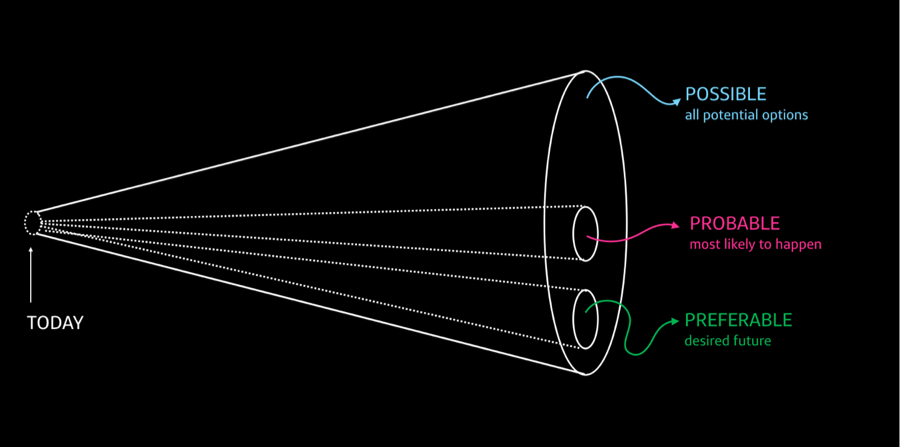 POSIBLE
PROBABLE
PREFERIBLE
HOY
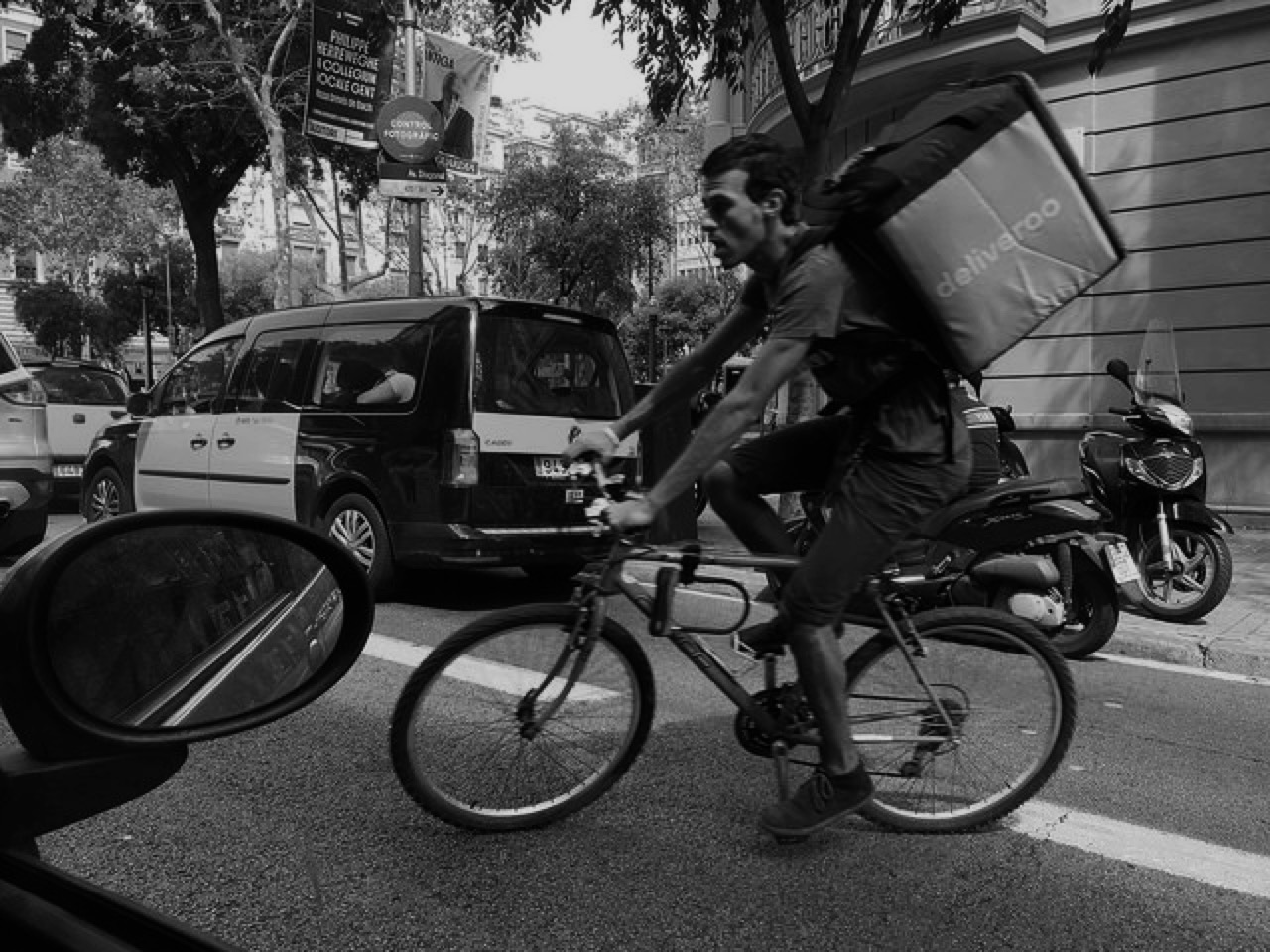 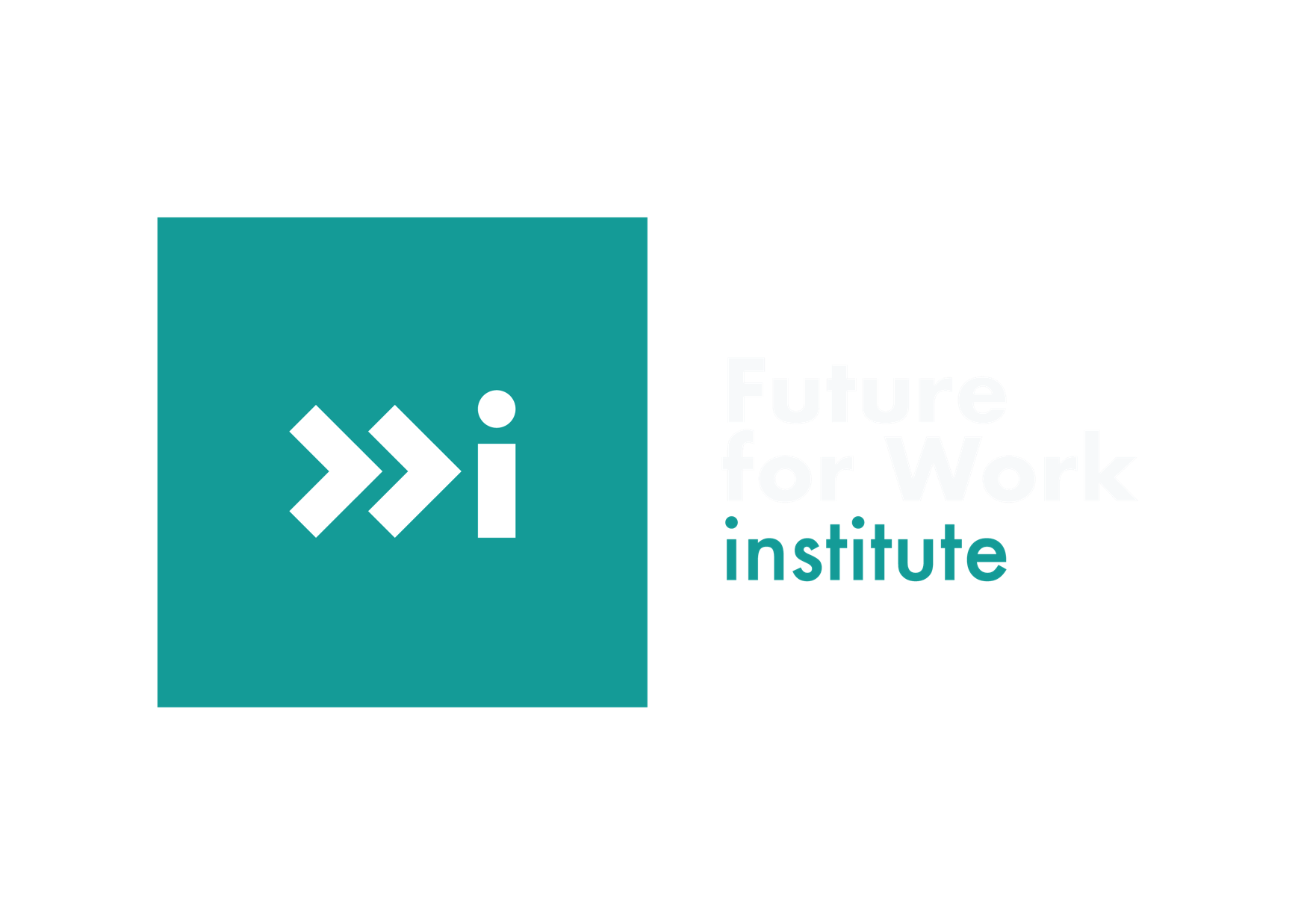 2018
@santi_garcia
@futureforwork
El mundo ha cambiado
@santi_garcia
@futureforwork
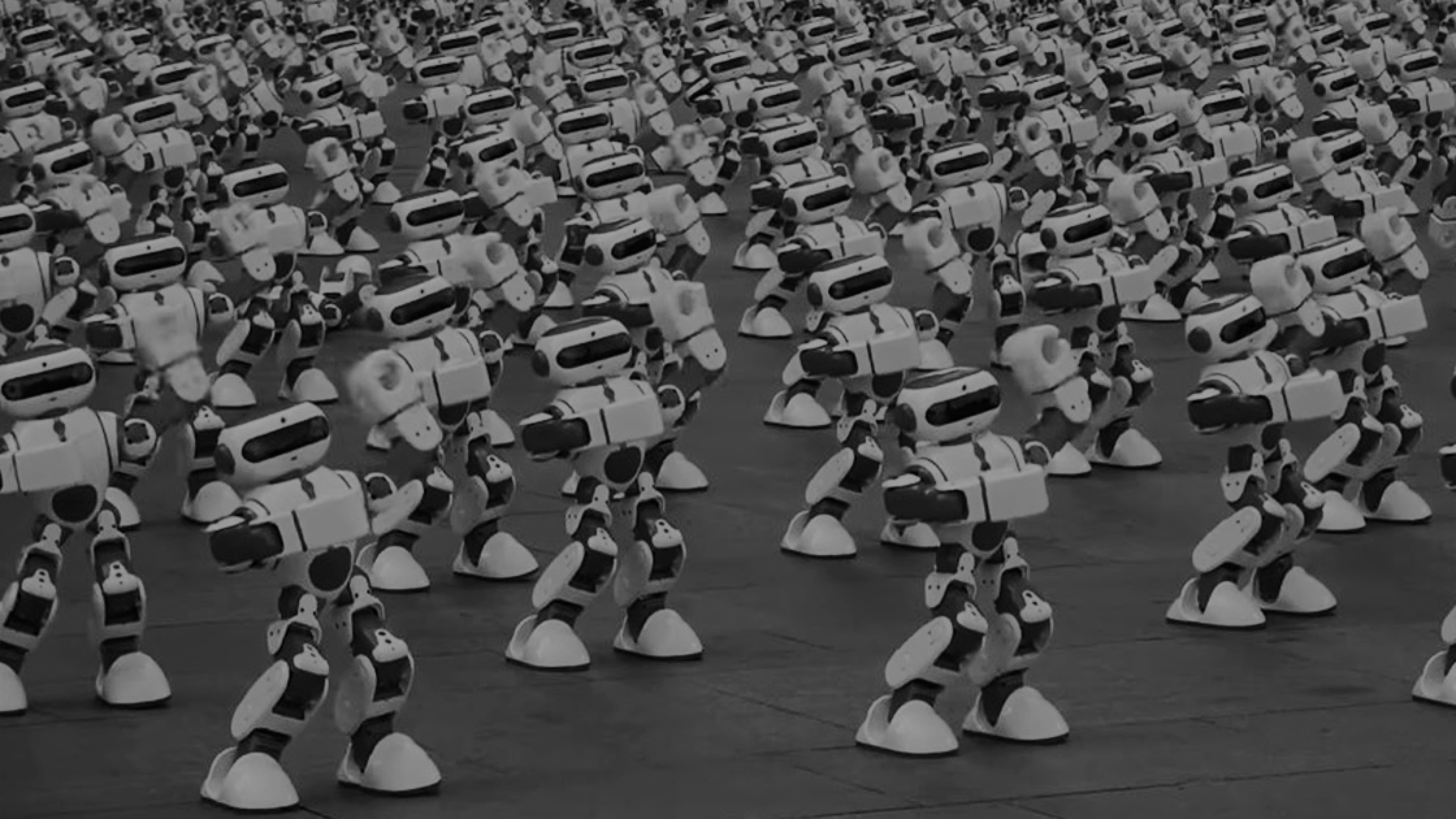 La era de las tecnologías exponenciales
Let’s D.A.N.C.E.!
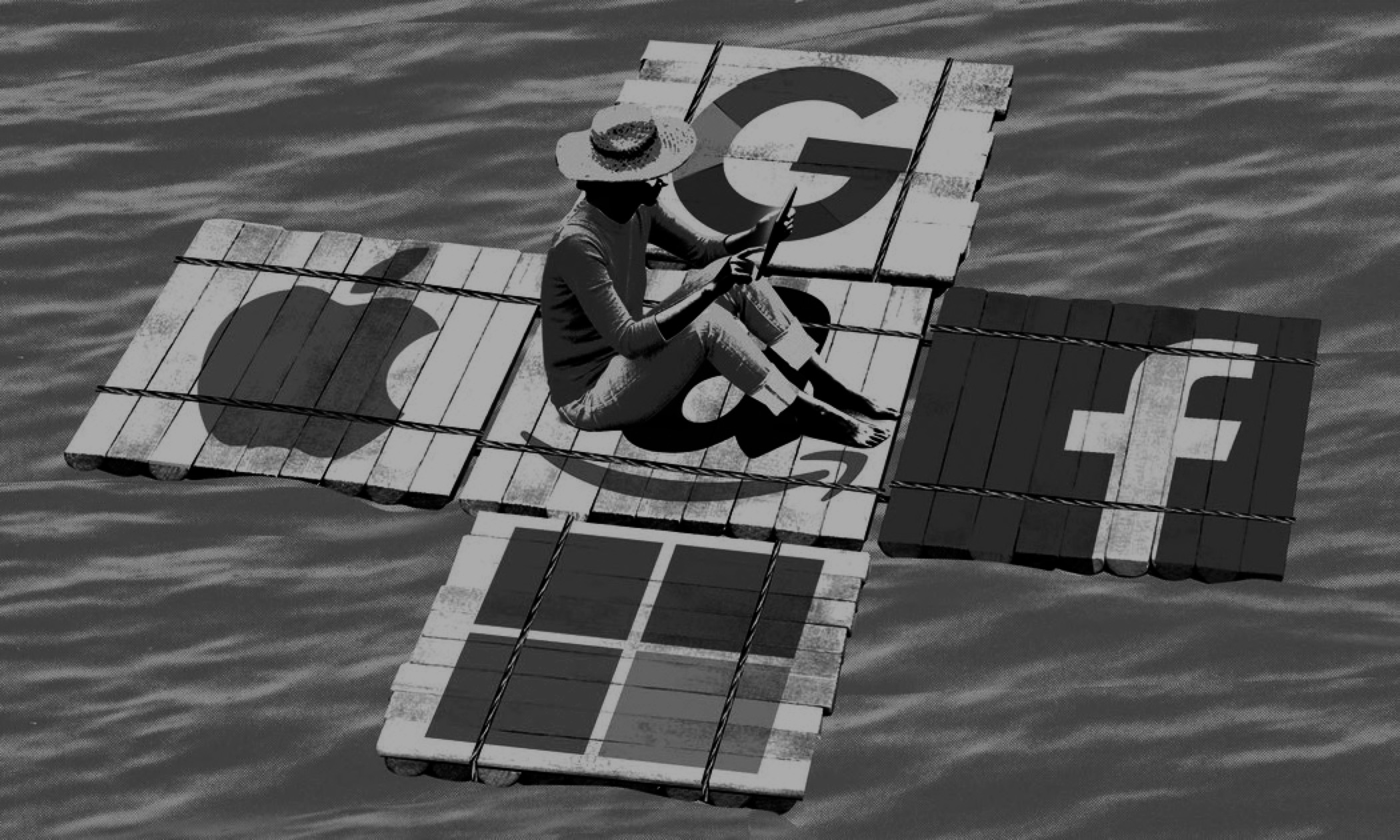 Los gigantes digitales
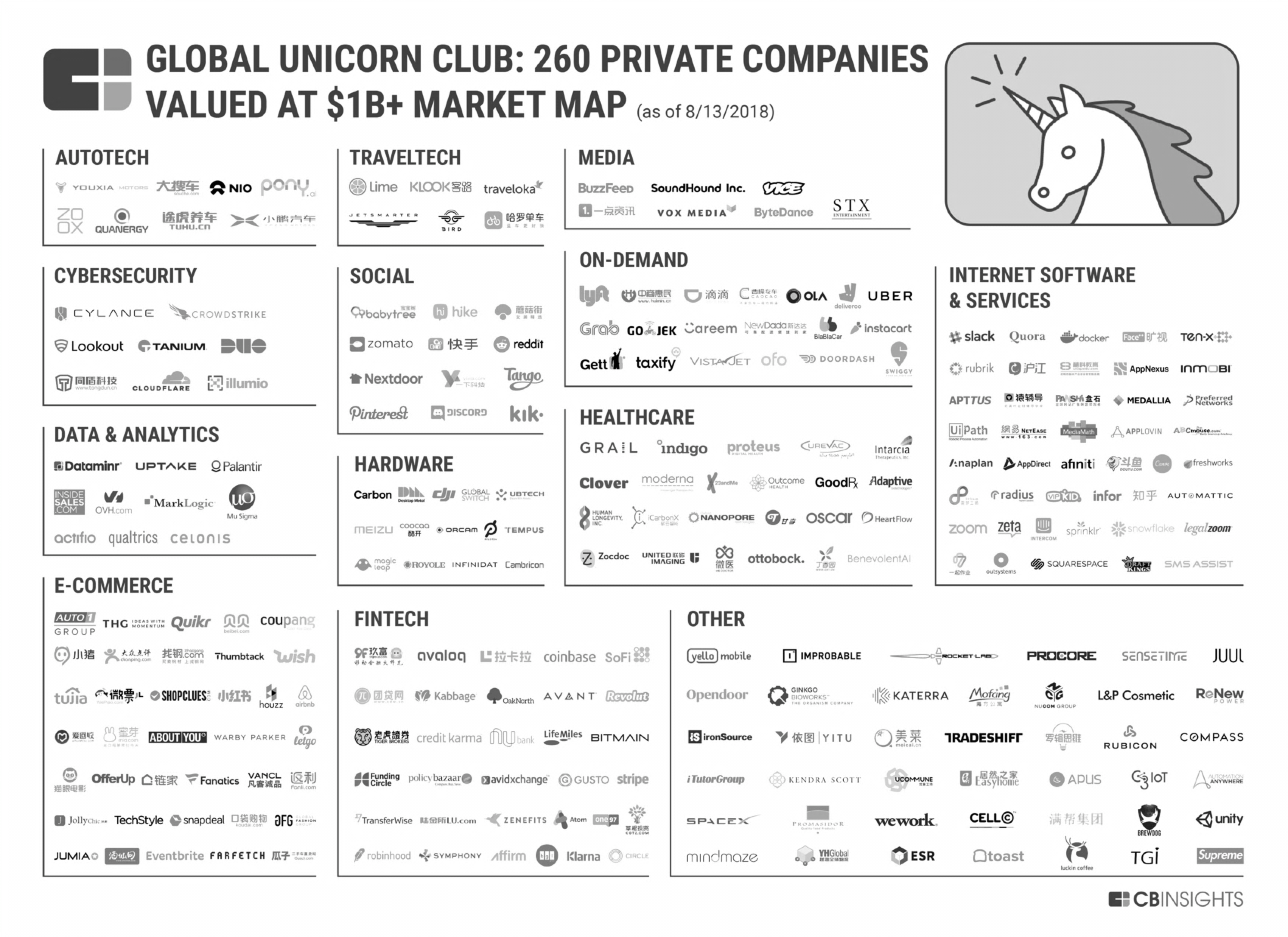 Una explosión de nuevas ideas
The ‘frictionless’ economy
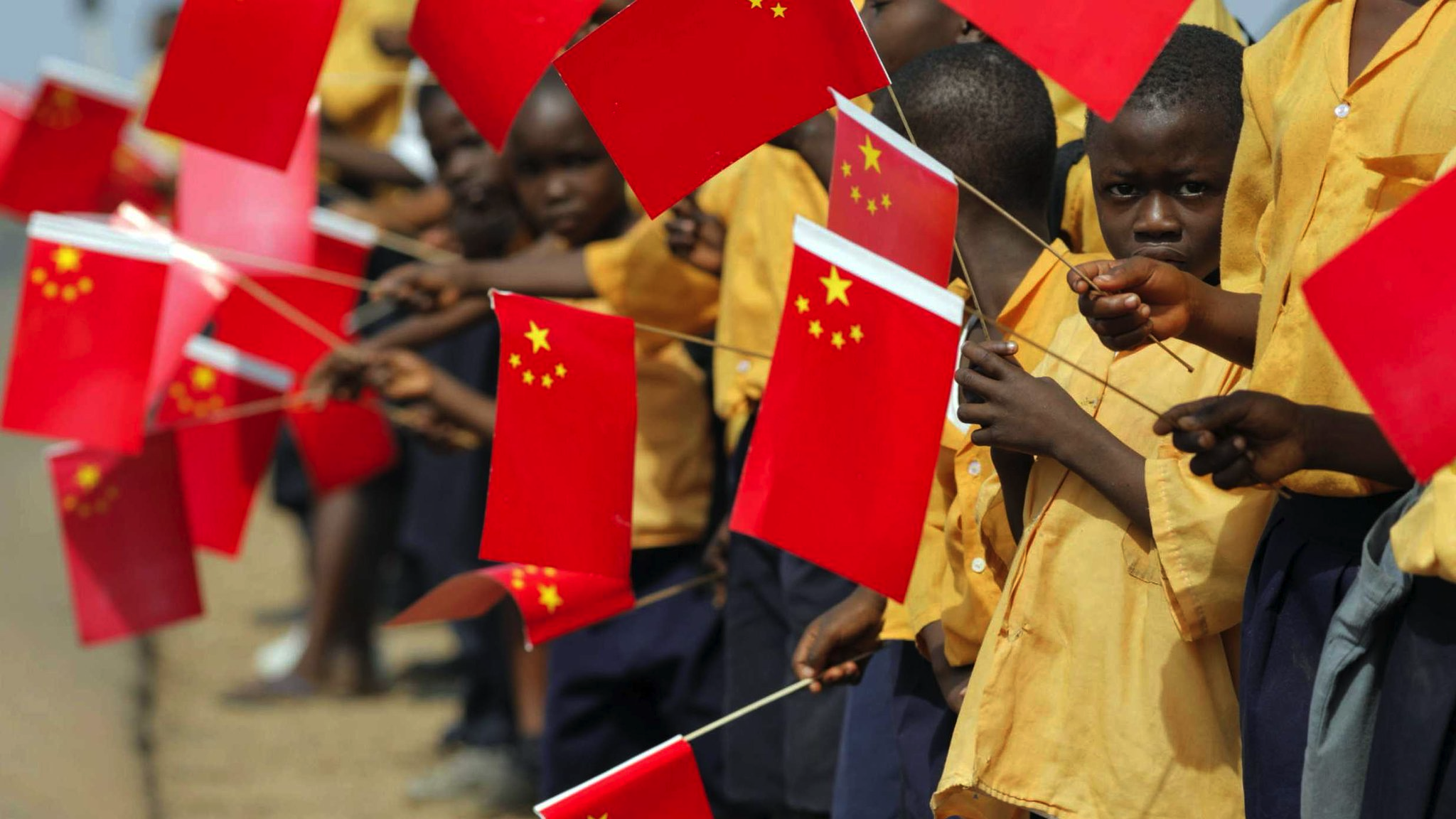 Potencias económicas emergentes
Cadenas de suministro globales
El mercado es el mundo
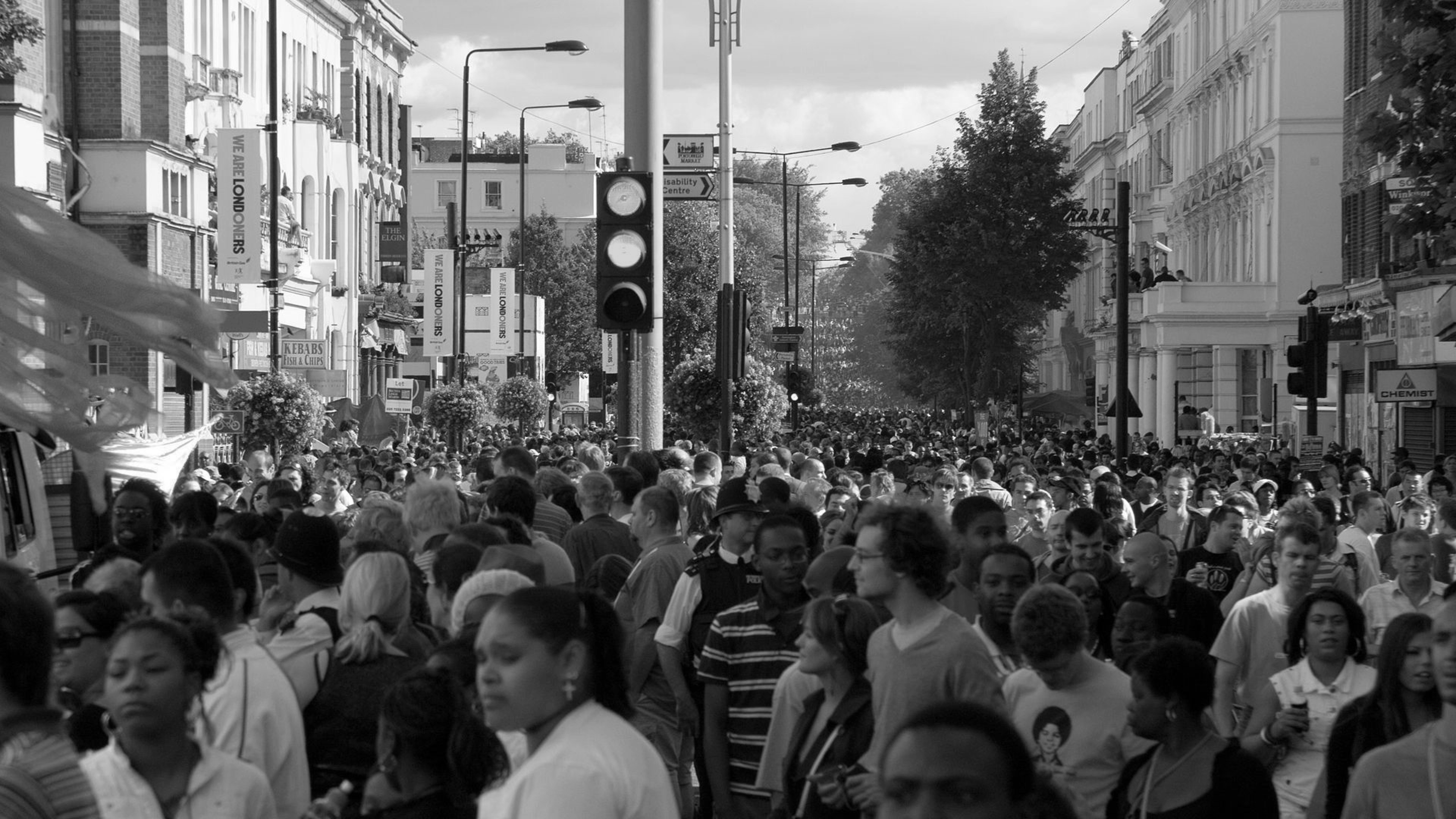 Envejecimiento
Migraciones
Urbanización
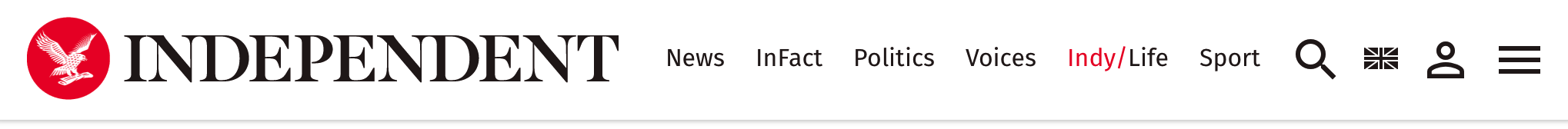 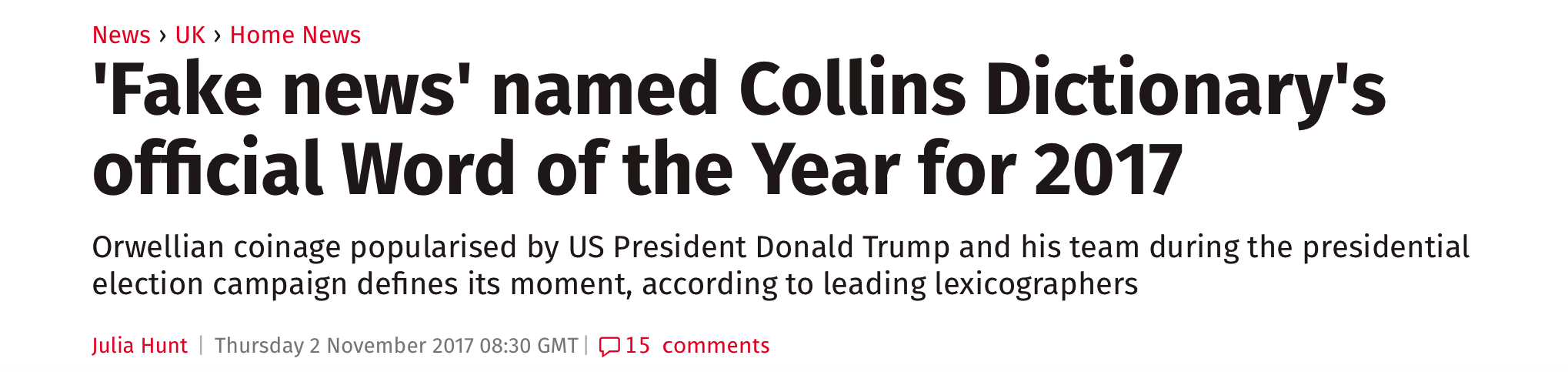 INFOXICACIÓN
No nos creemos nada o nos lo creemos todo
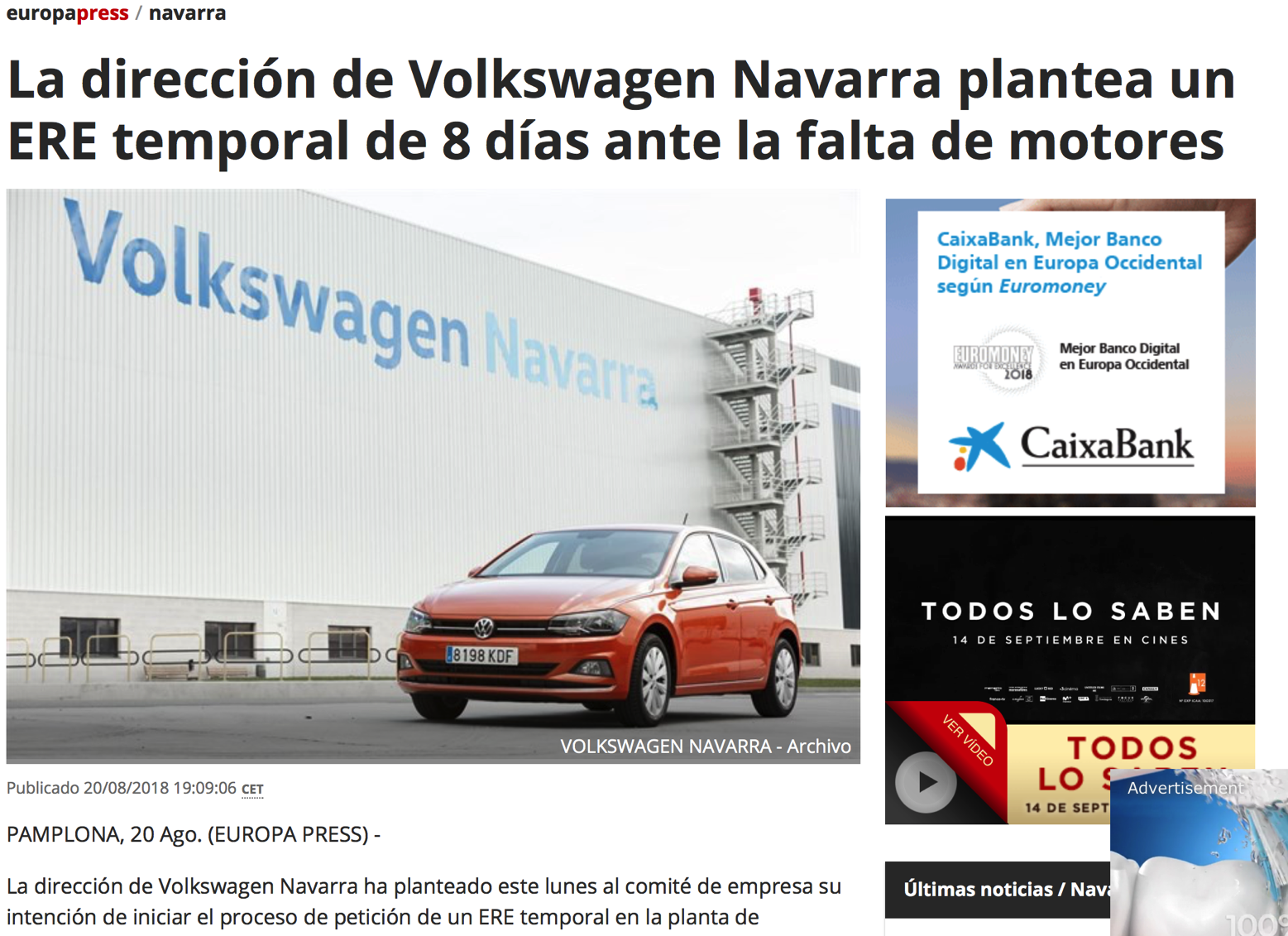 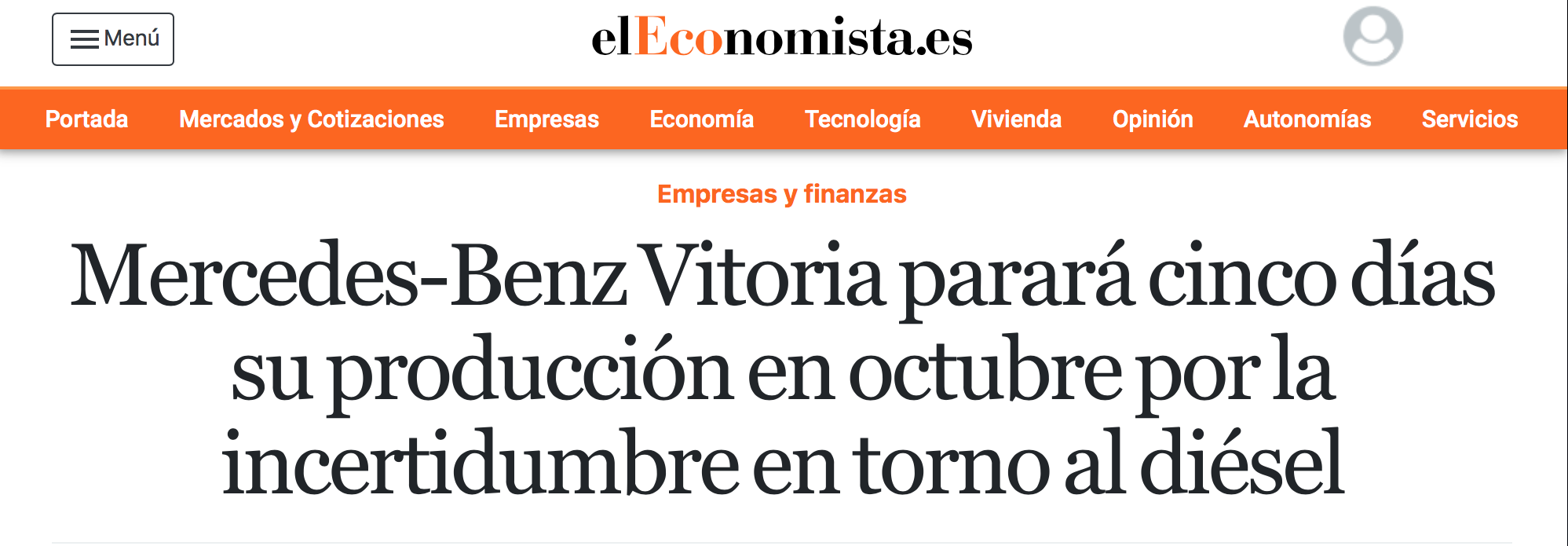 Las preferencias de los consumidores cambian
MUY RÁPIDO !!!
DISRUPCIÓN
@santi_garcia
@futureforwork
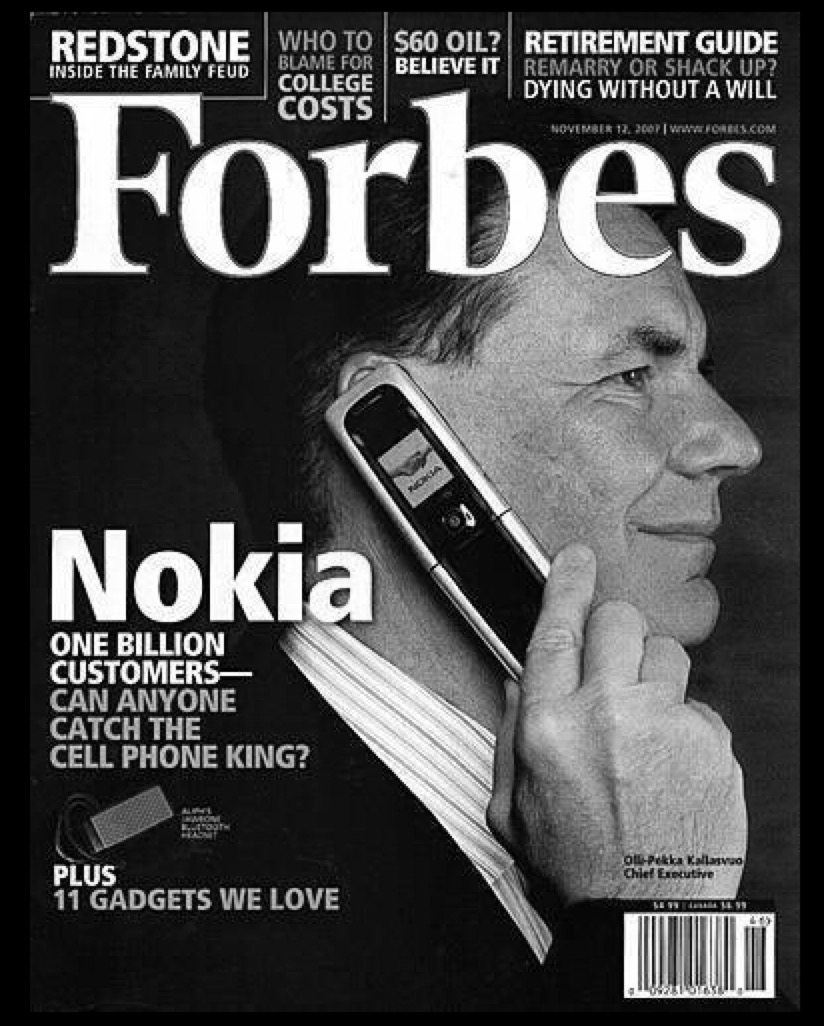 CAN ANYONECATCH THECELL PHONE KING?

(FORBES, Nov. 2007)
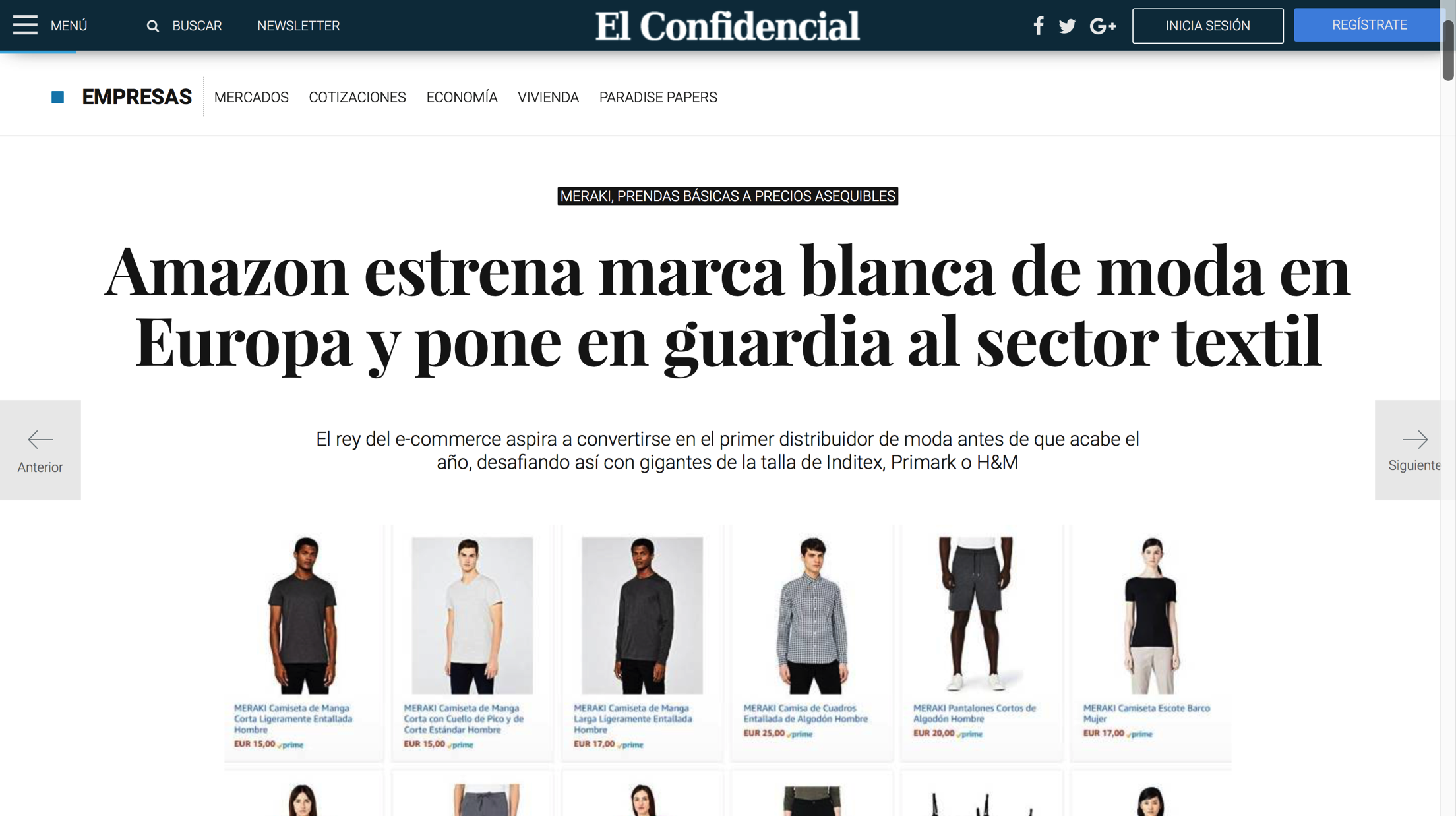 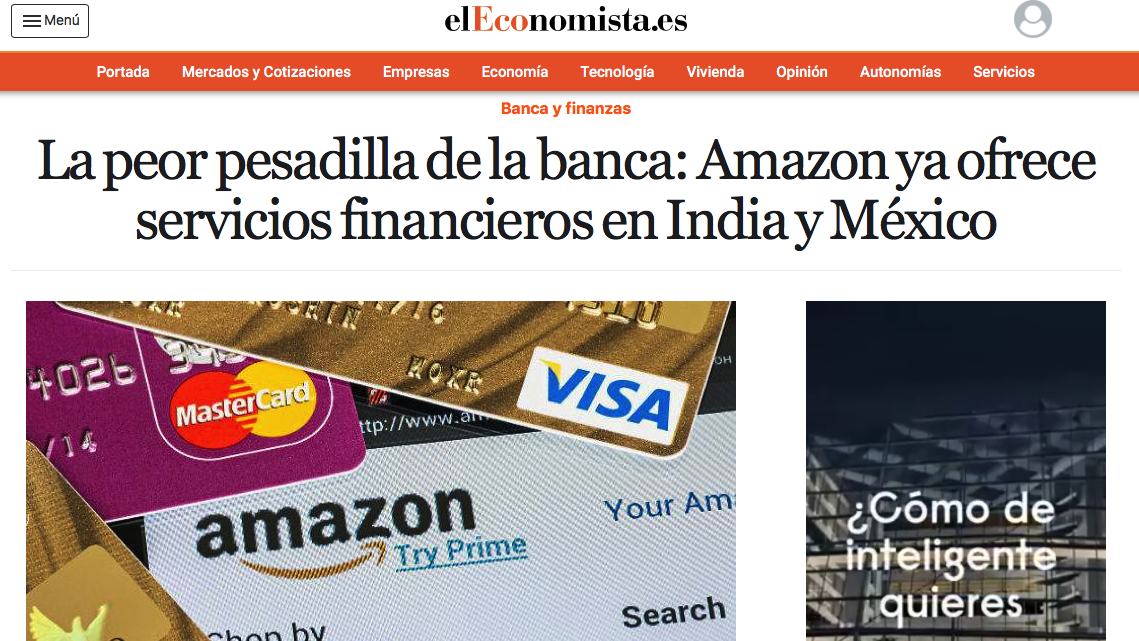 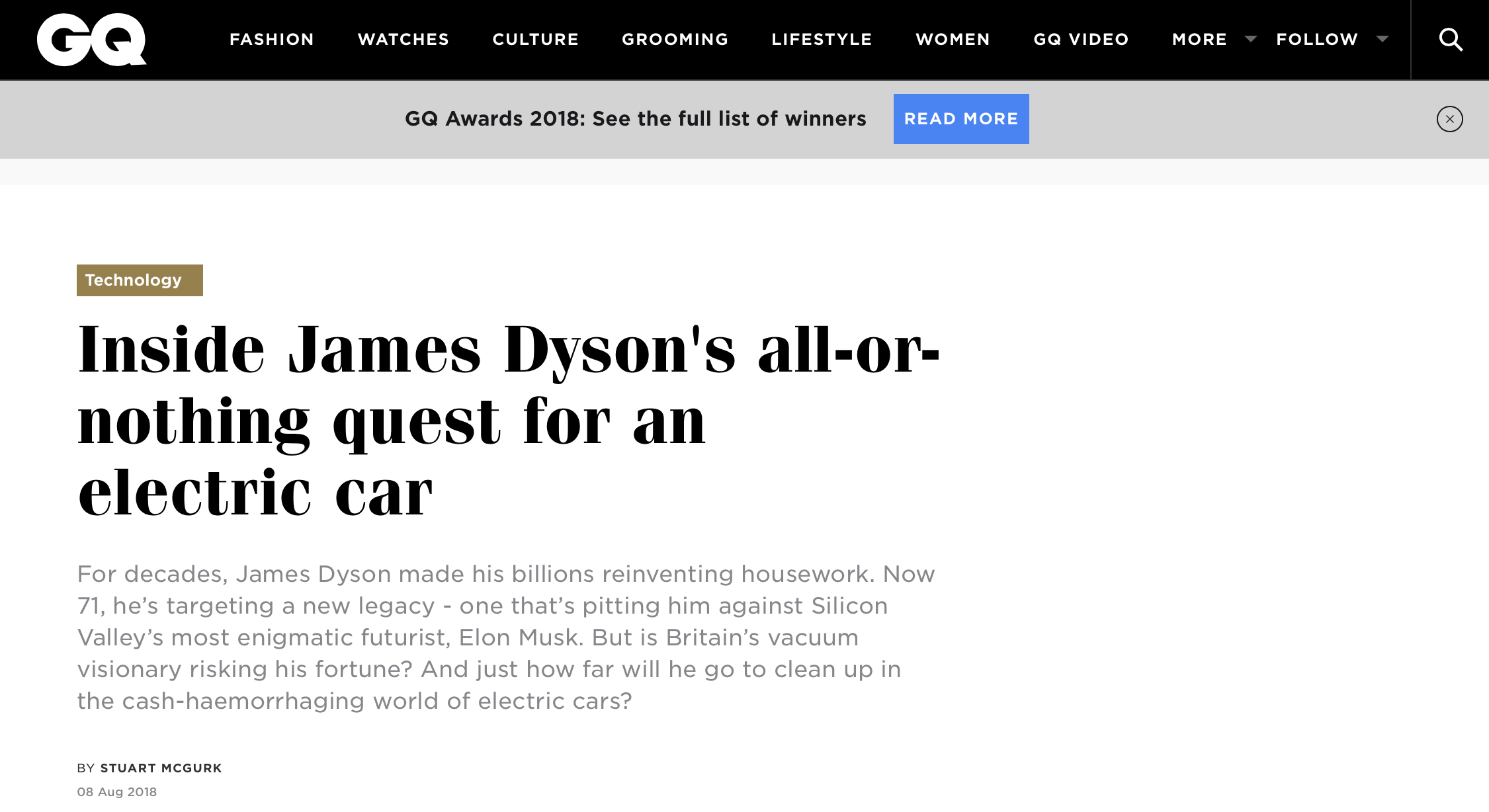 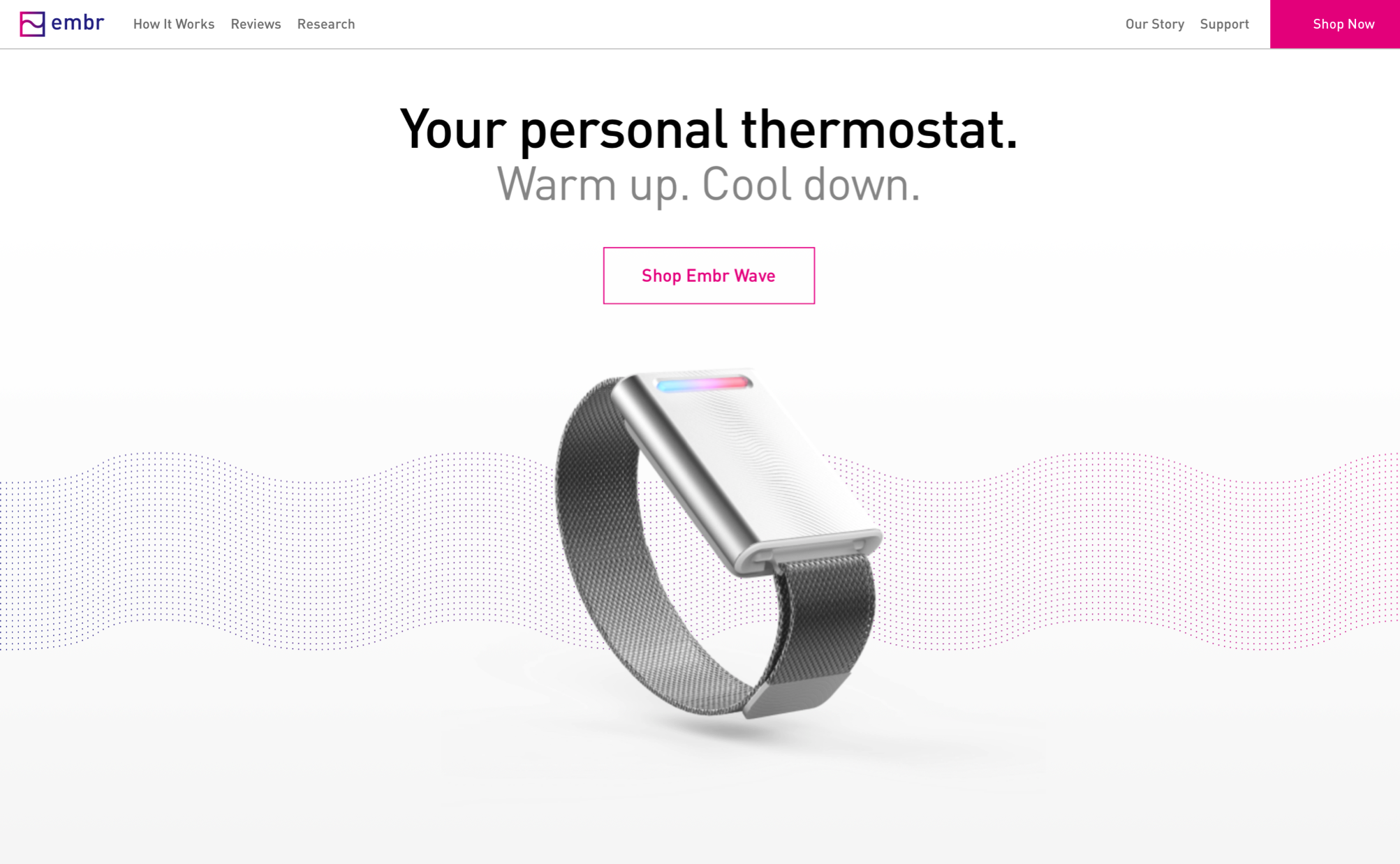 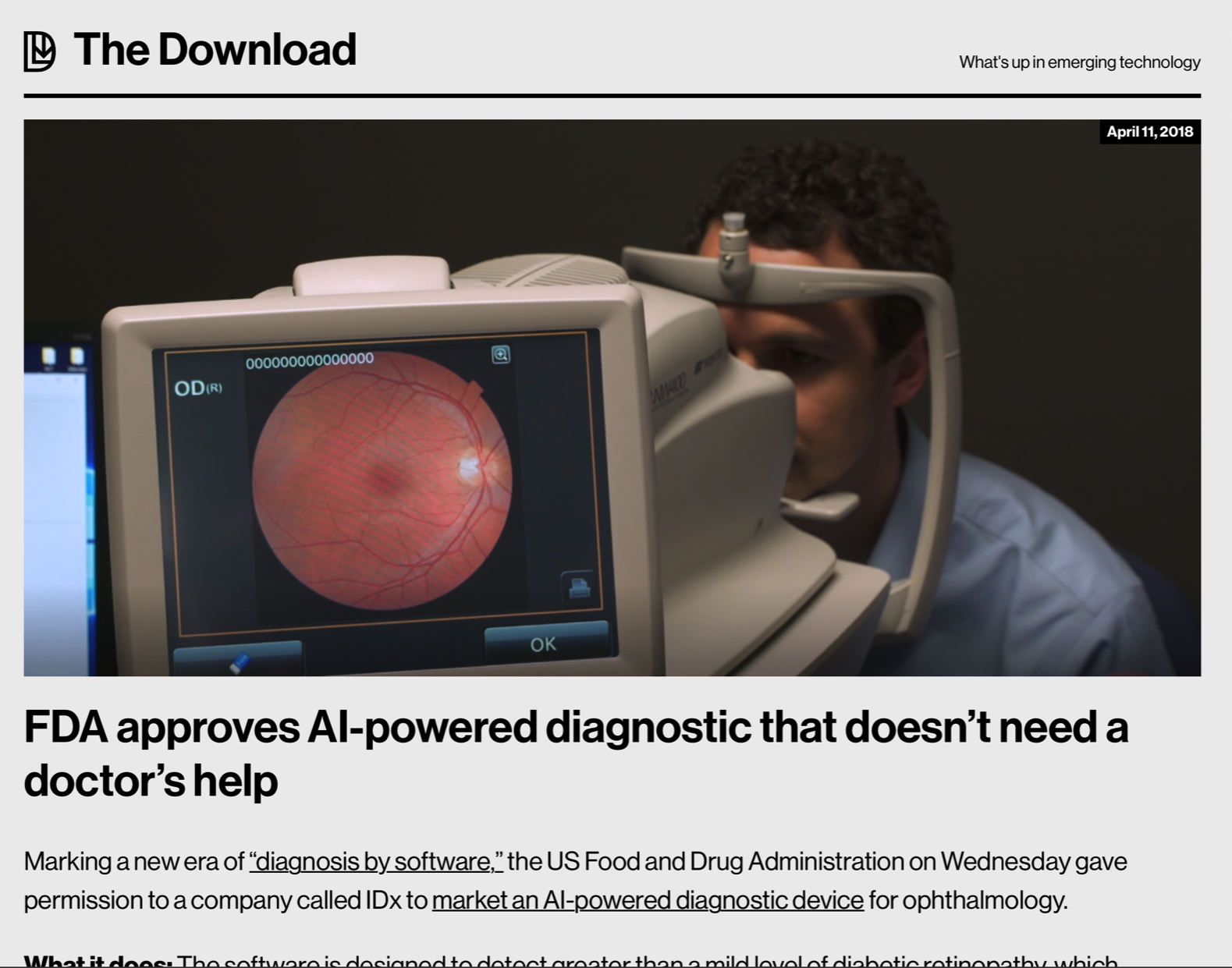 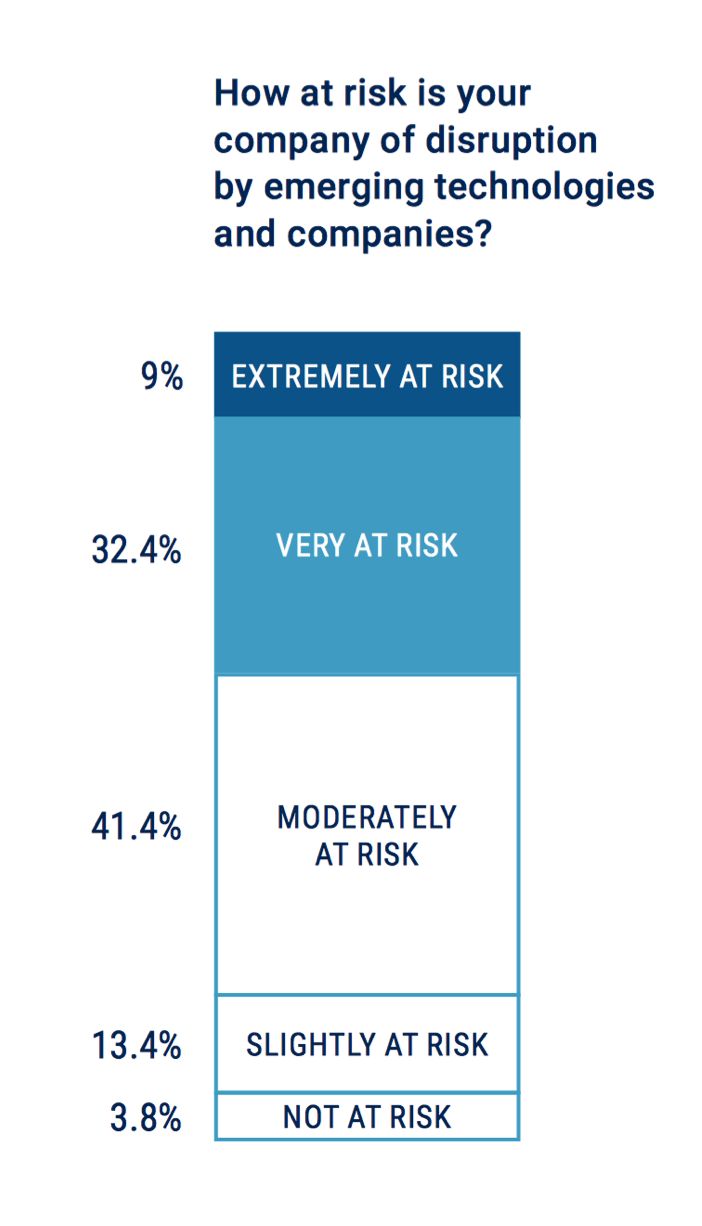 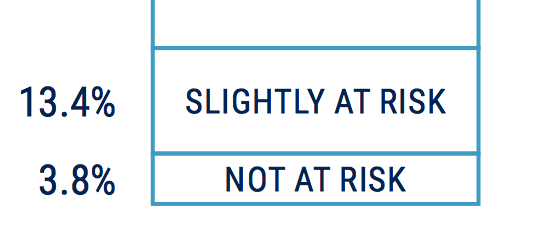 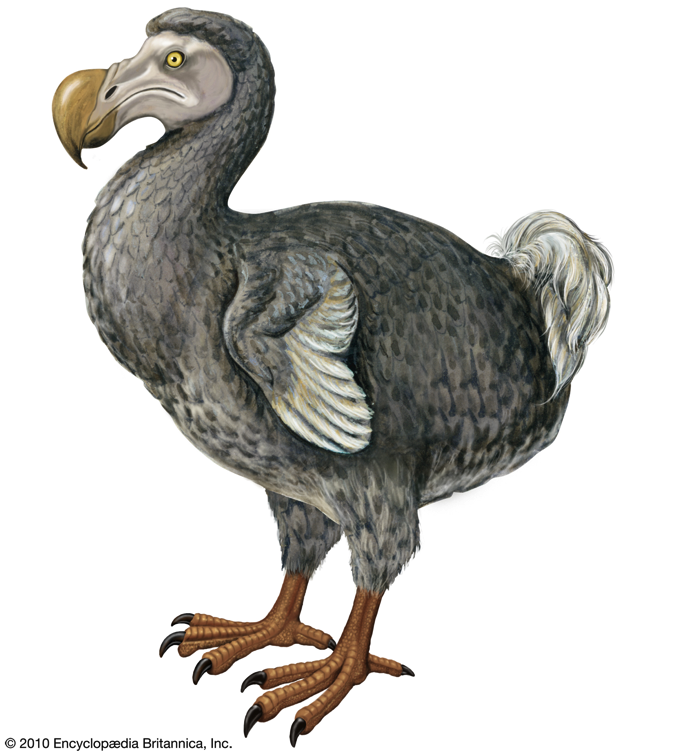 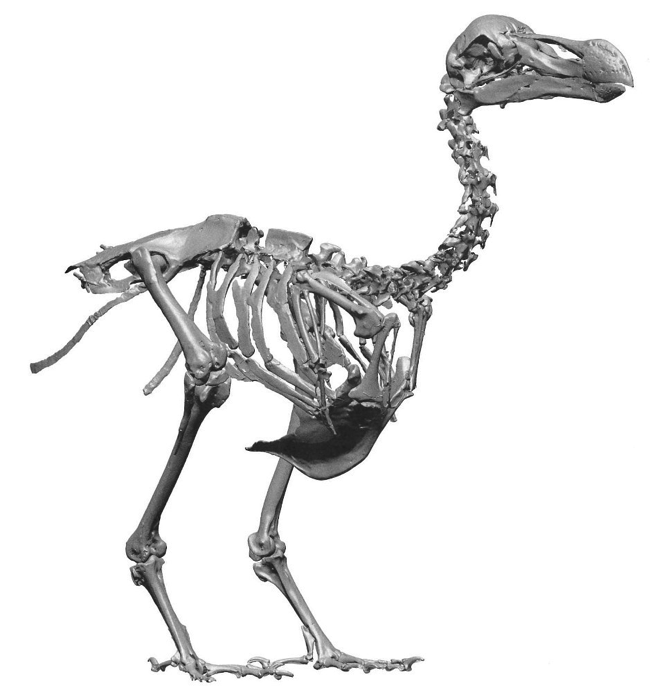 AGILIDAD
@santi_garcia
@futureforwork
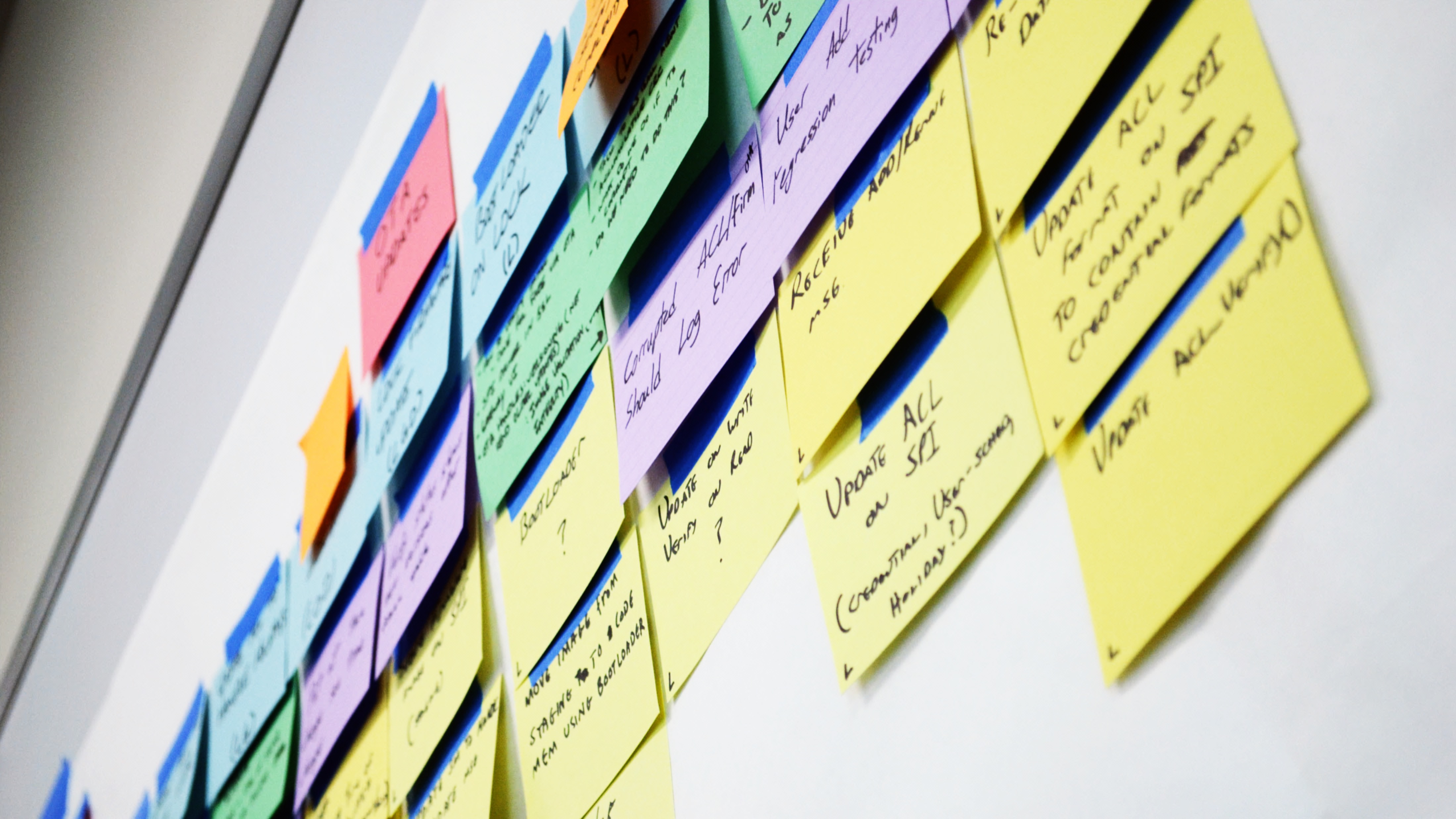 Trabajo por proyectos y métodos ágiles
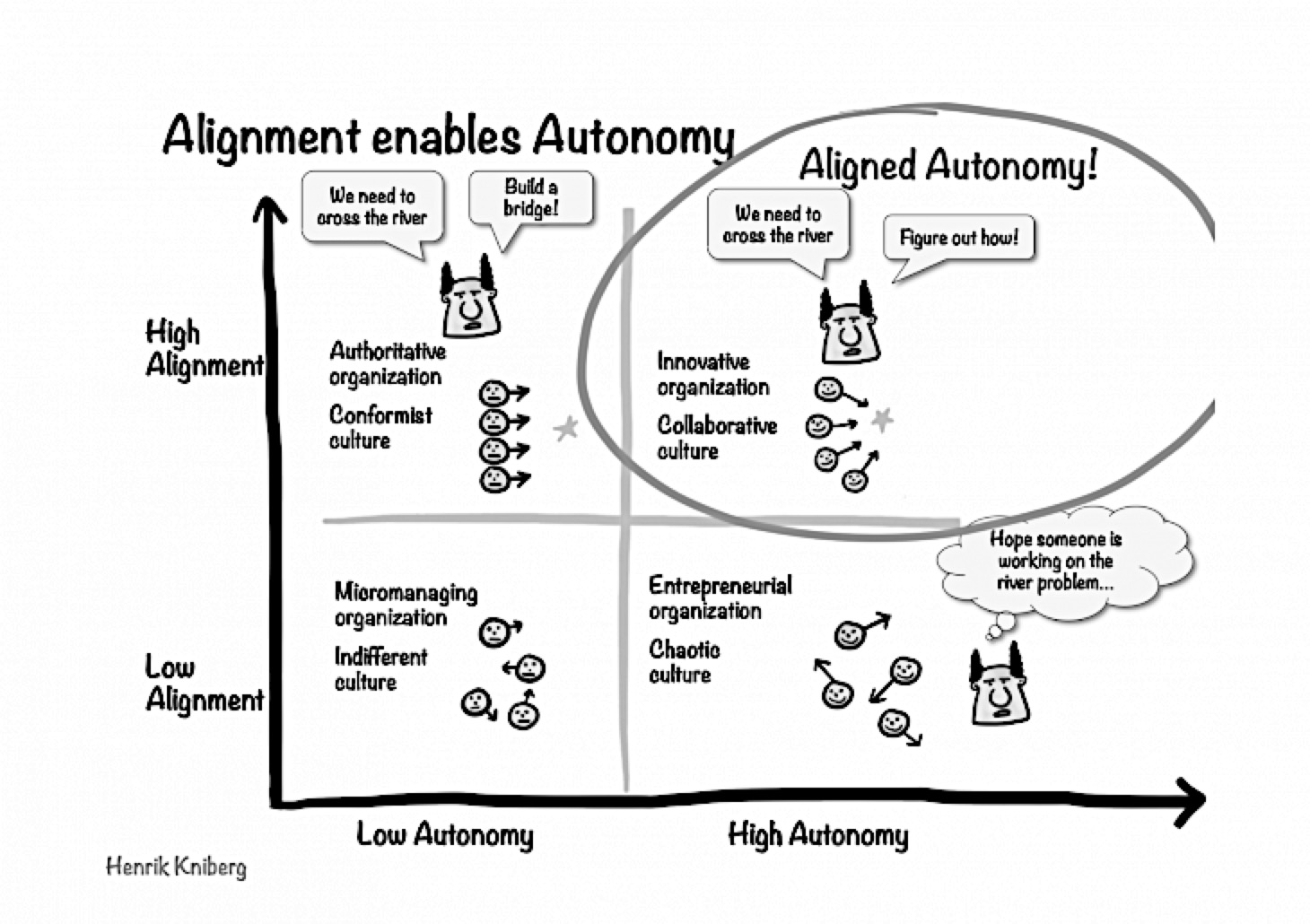 Unir lo aparentemente incompatible
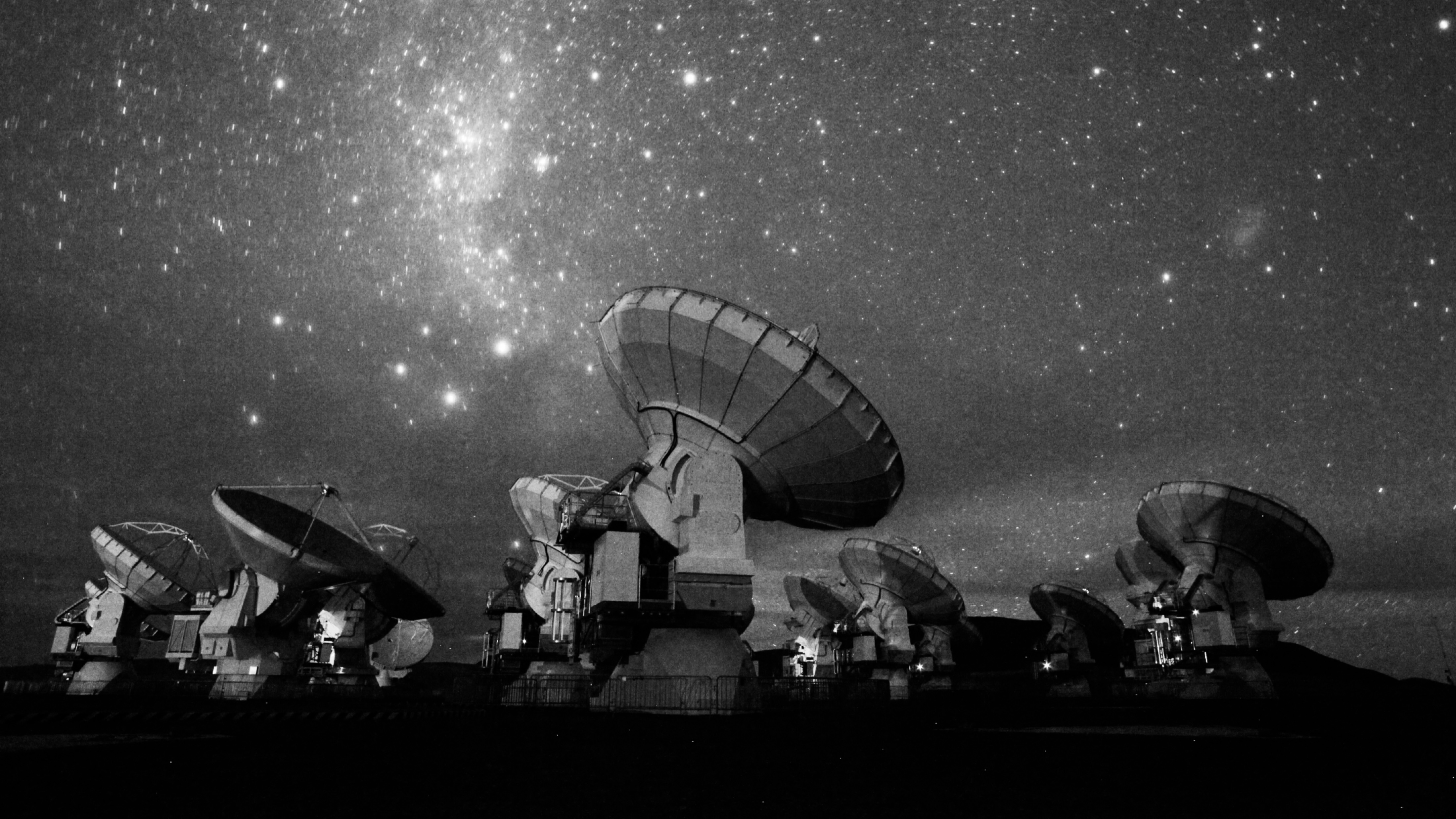 Las personas son sensores
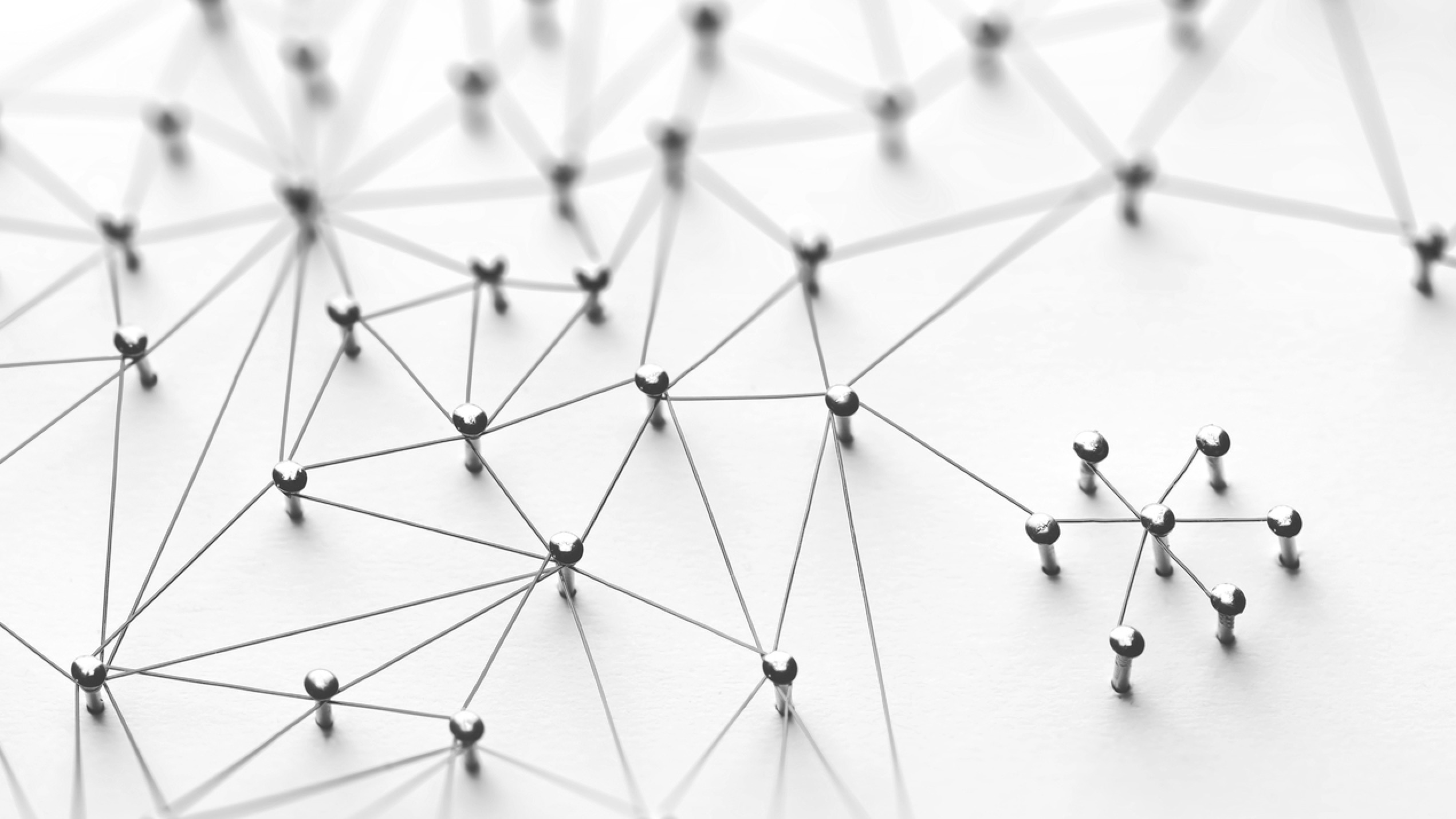 Inteligencia colectiva
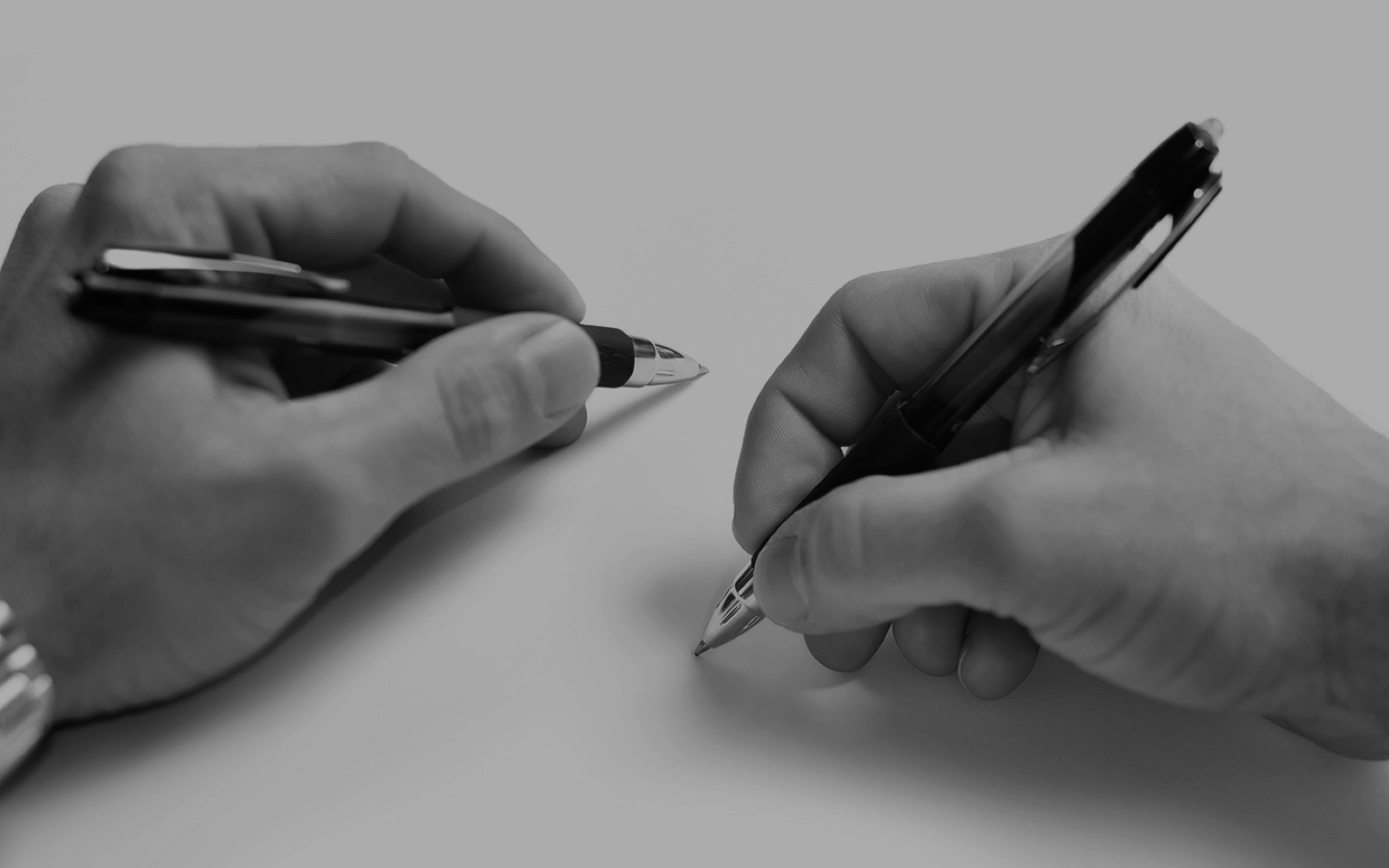 La organización ambidiestra
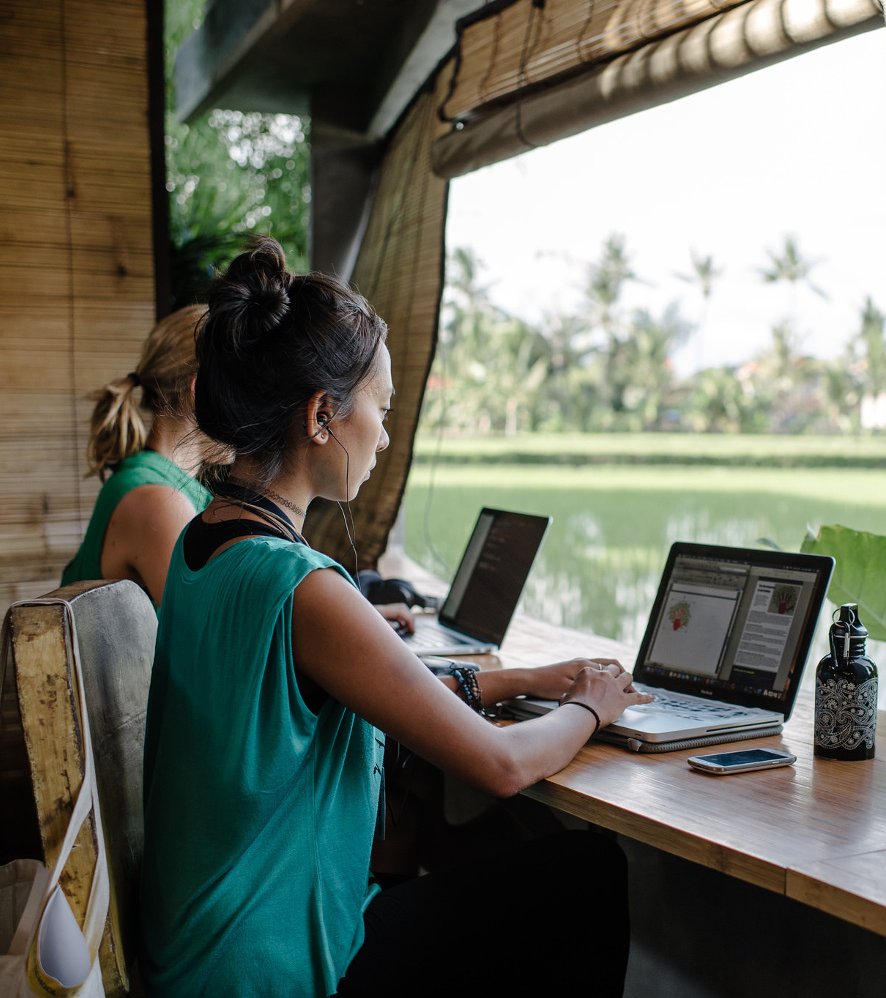 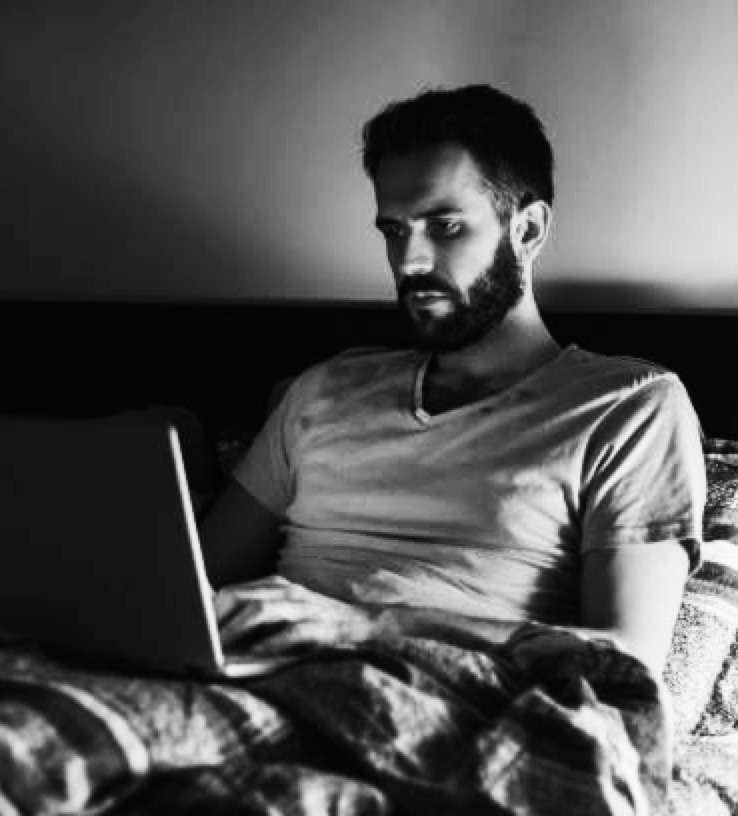 La empresa abierta
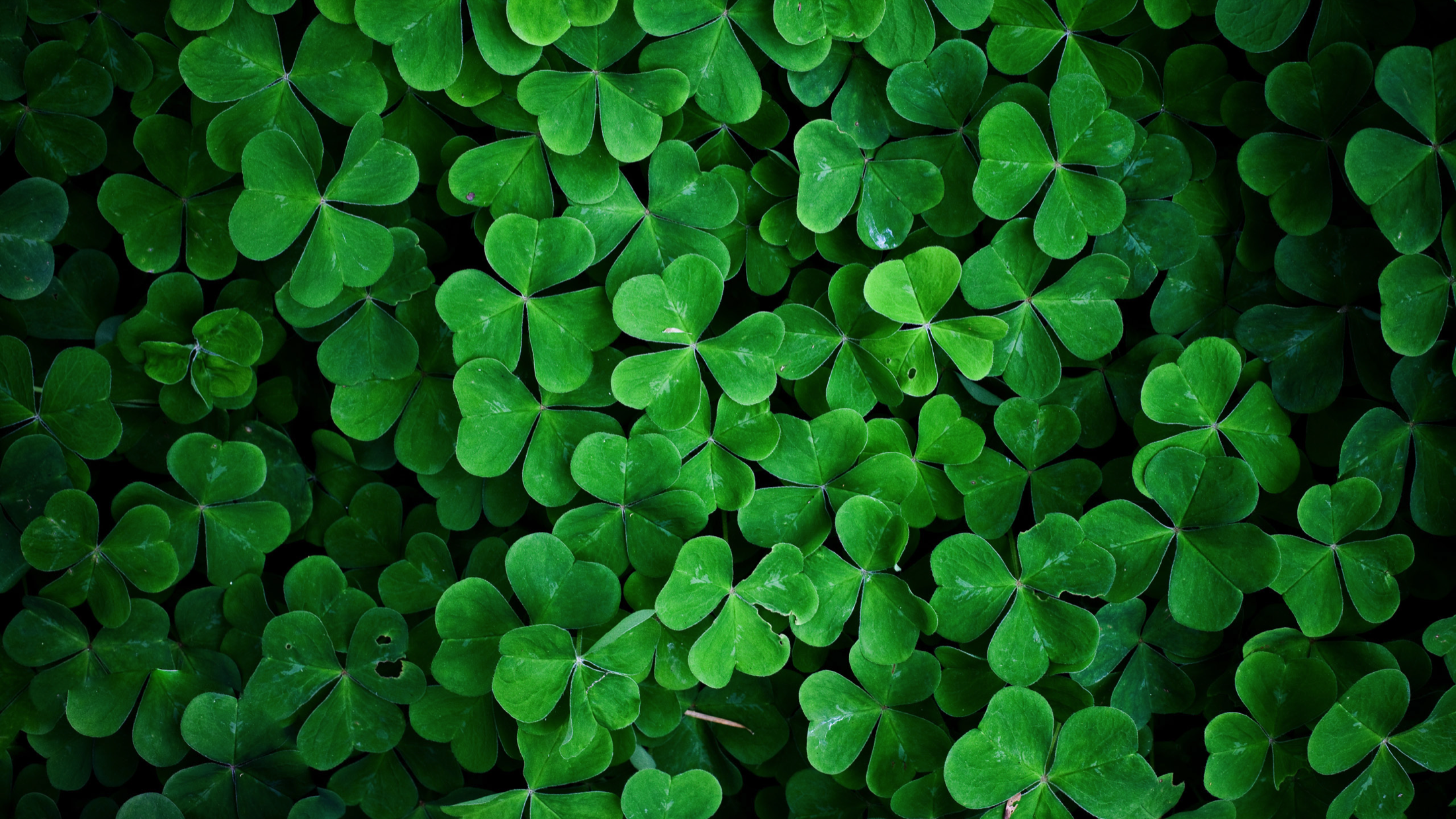 empleados
fans
‘contractors’
autónomos
freelancers
becarios
voluntarios
ETTs
plataformas de
trabajo offline
personas con 
buenas ideas
crowdworkers
La “fuerza de trabajo extendida”
venture suppliers
clientes
usuarios
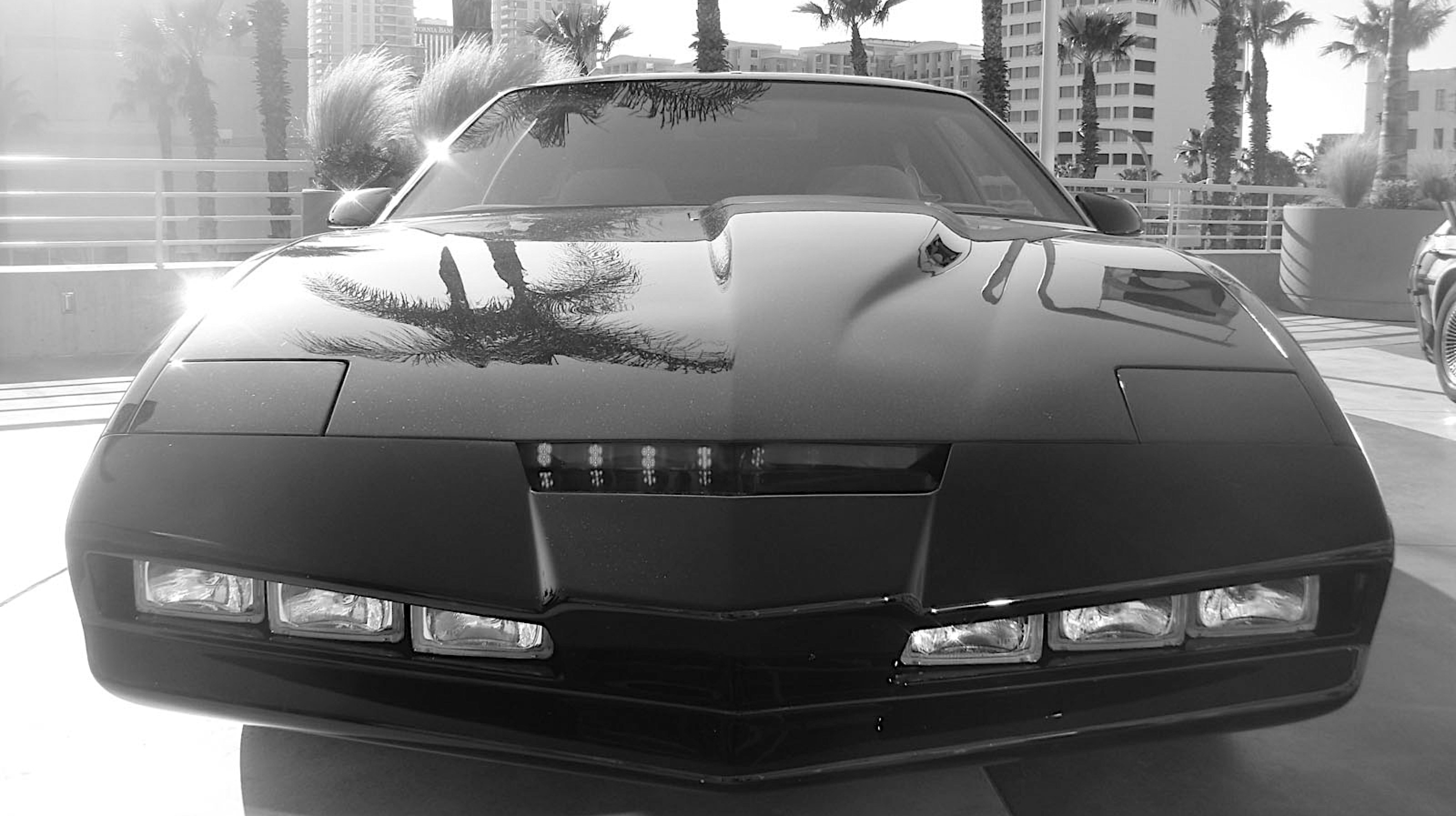 Automatización
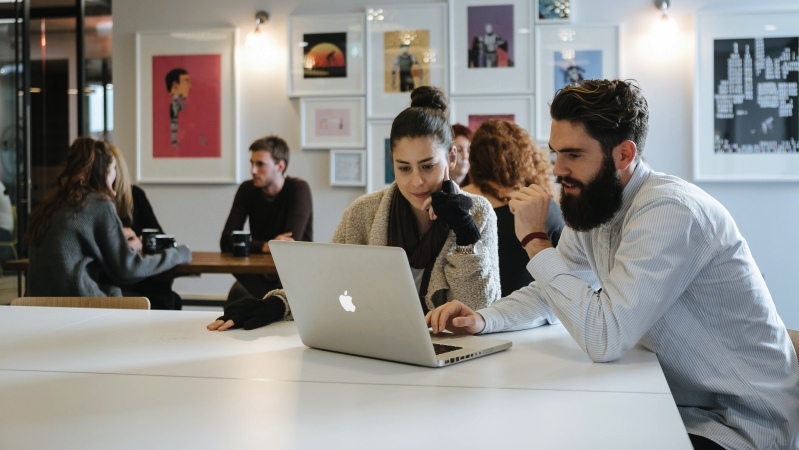 Nuevos perfiles profesionales
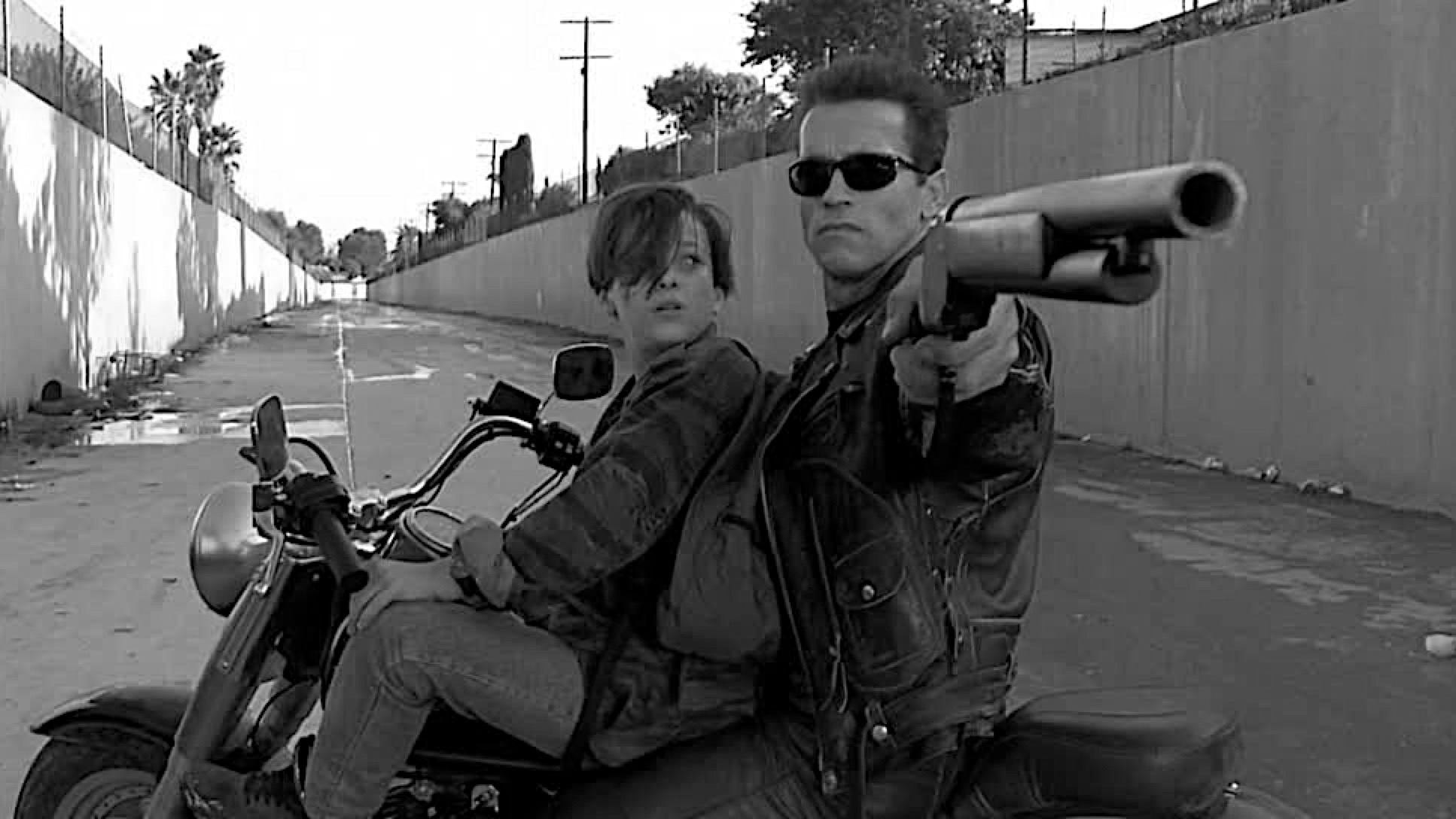 La carrera contra la máquina
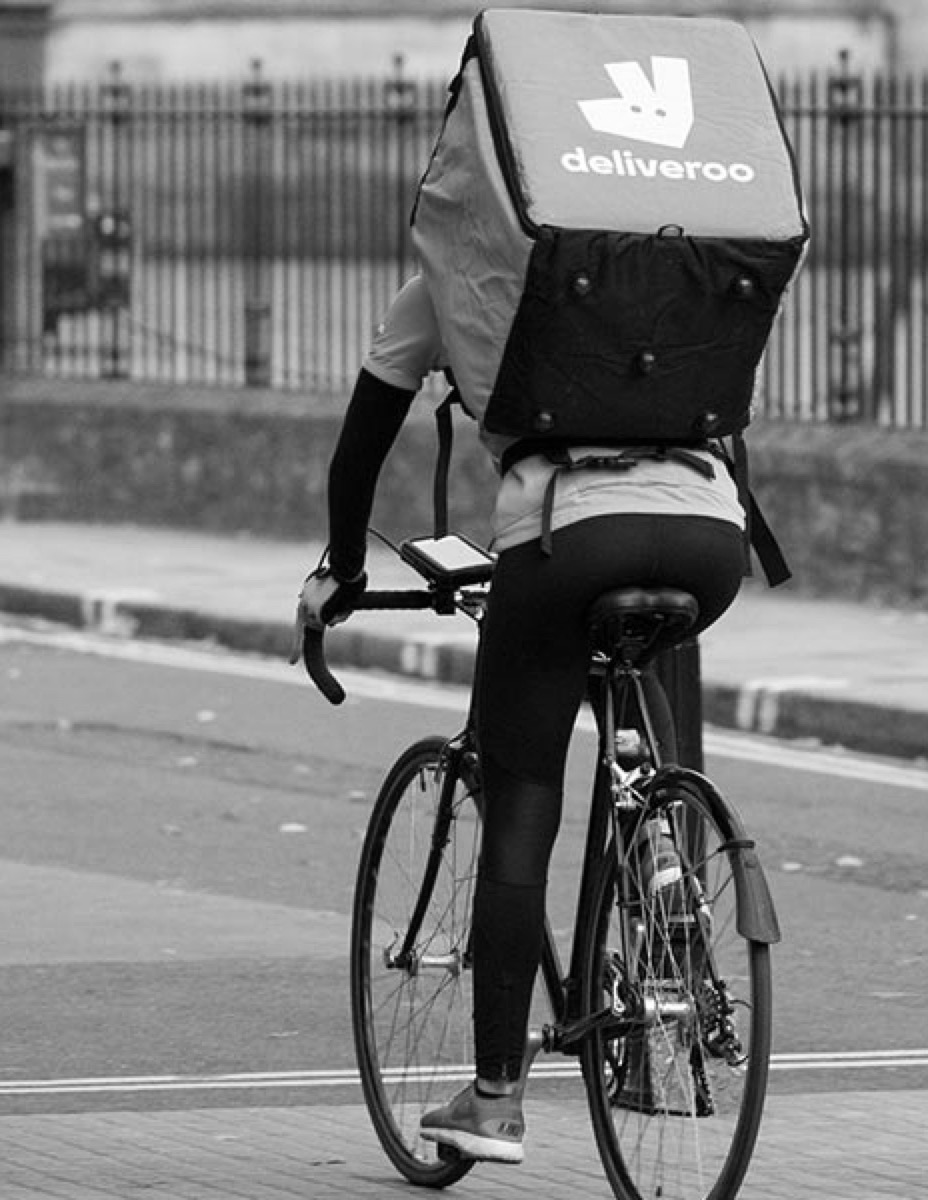 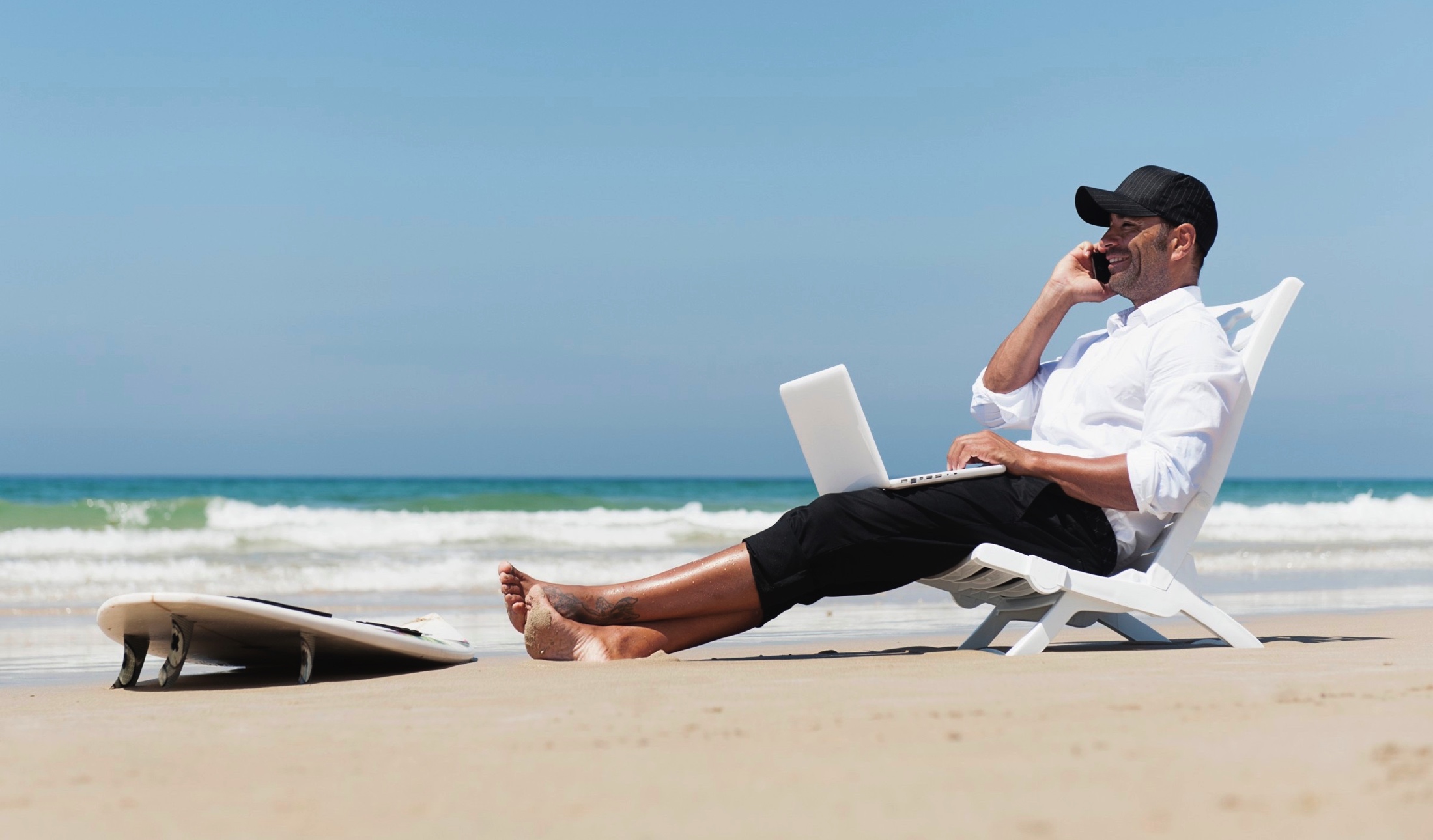 un mercado de trabajo polarizado
En los próximos 3 años, 
1 de cada 2 trabajadores necesitará someterse a reciclaje profesional significativo
WEF, The Future of Jobs Report 2018
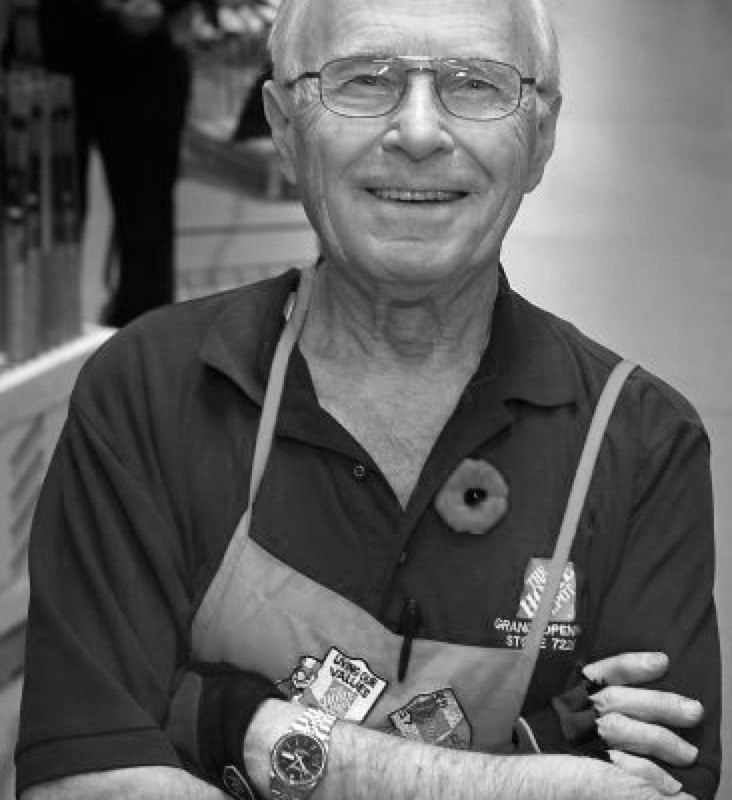 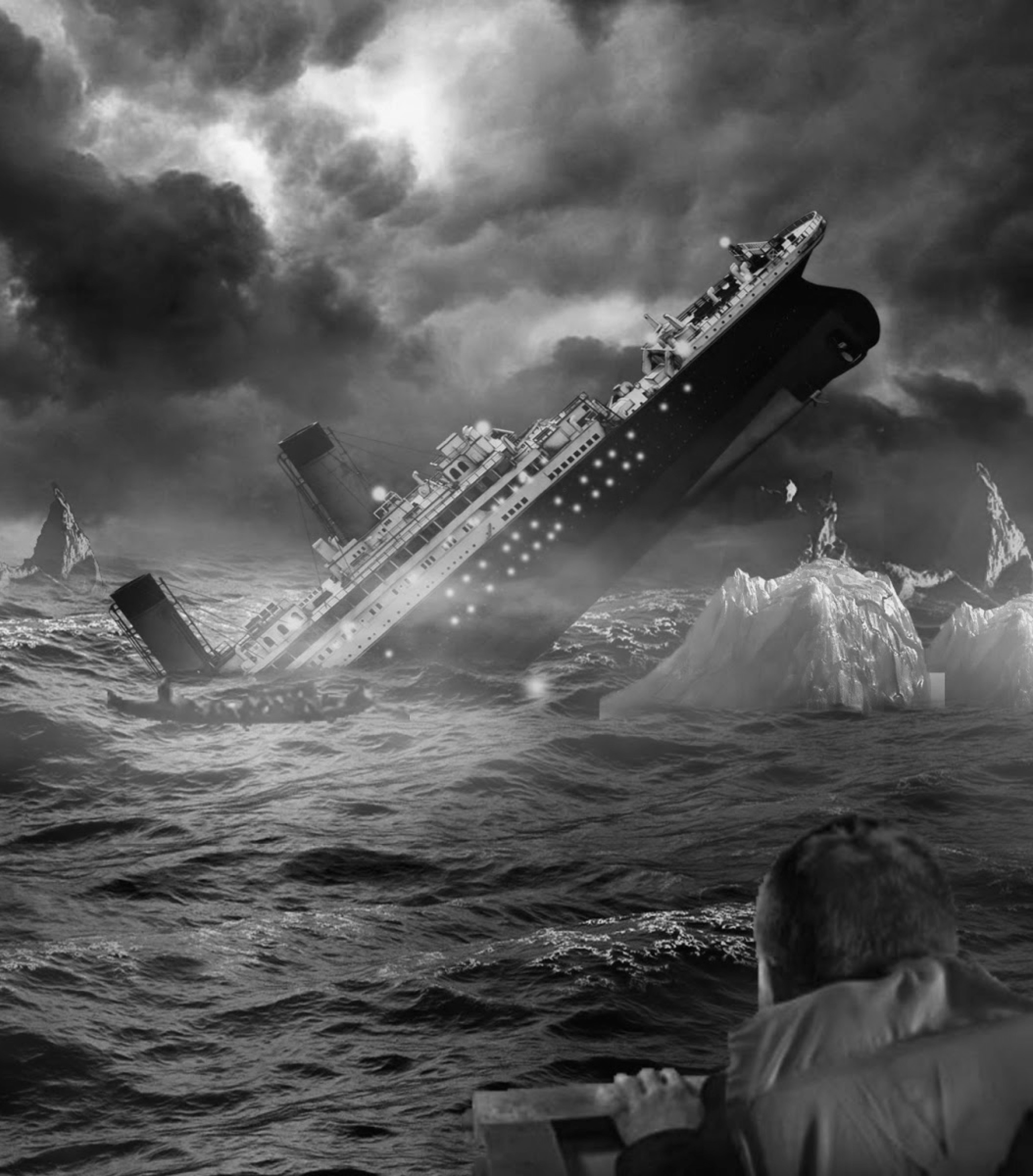 Vidas laborales más largas
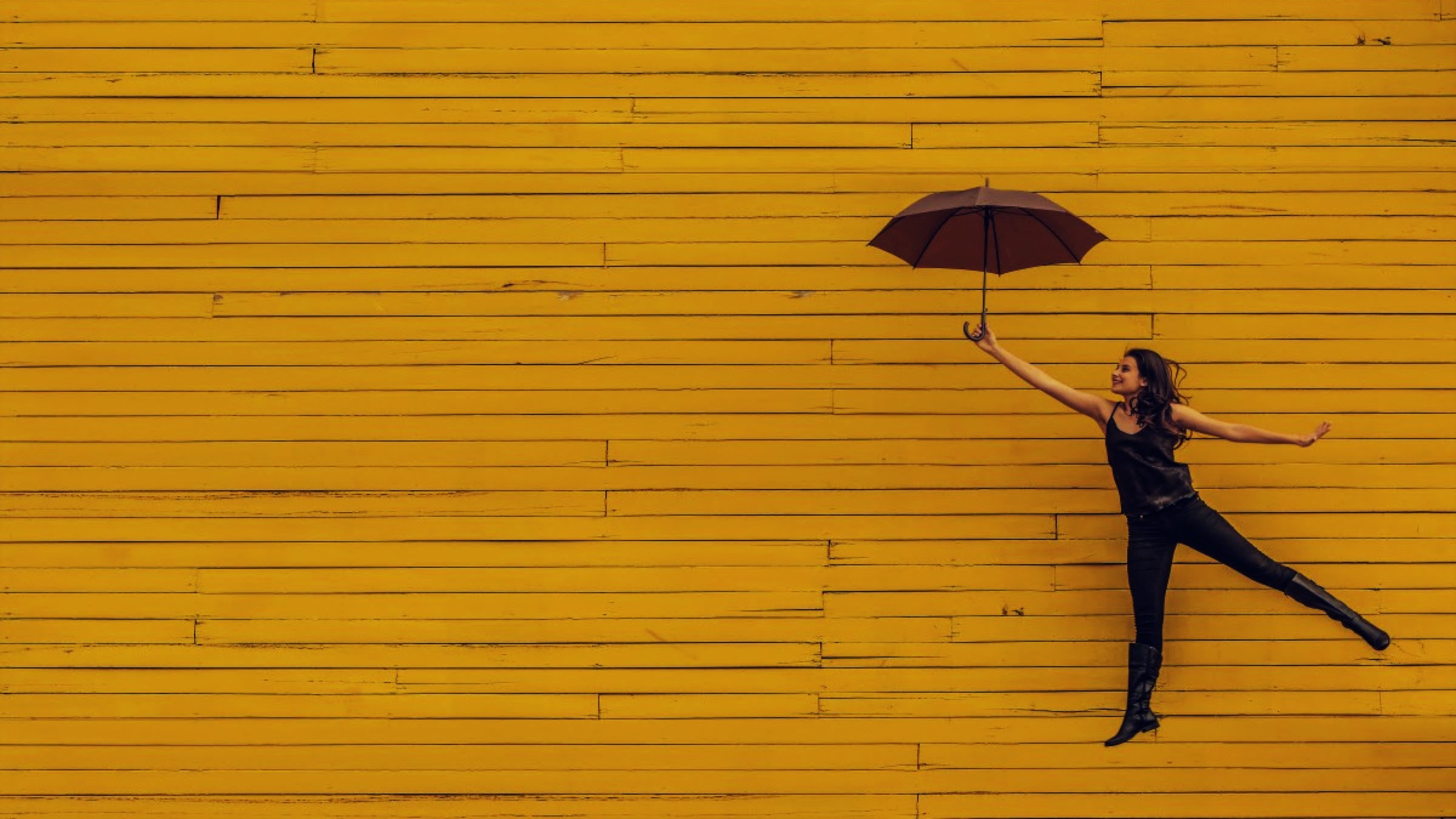 EMPLEO
EMPLEABILIDAD
Del empleo a la empleabilidad
EMPLEABILIDAD
@santi_garcia
@futureforwork
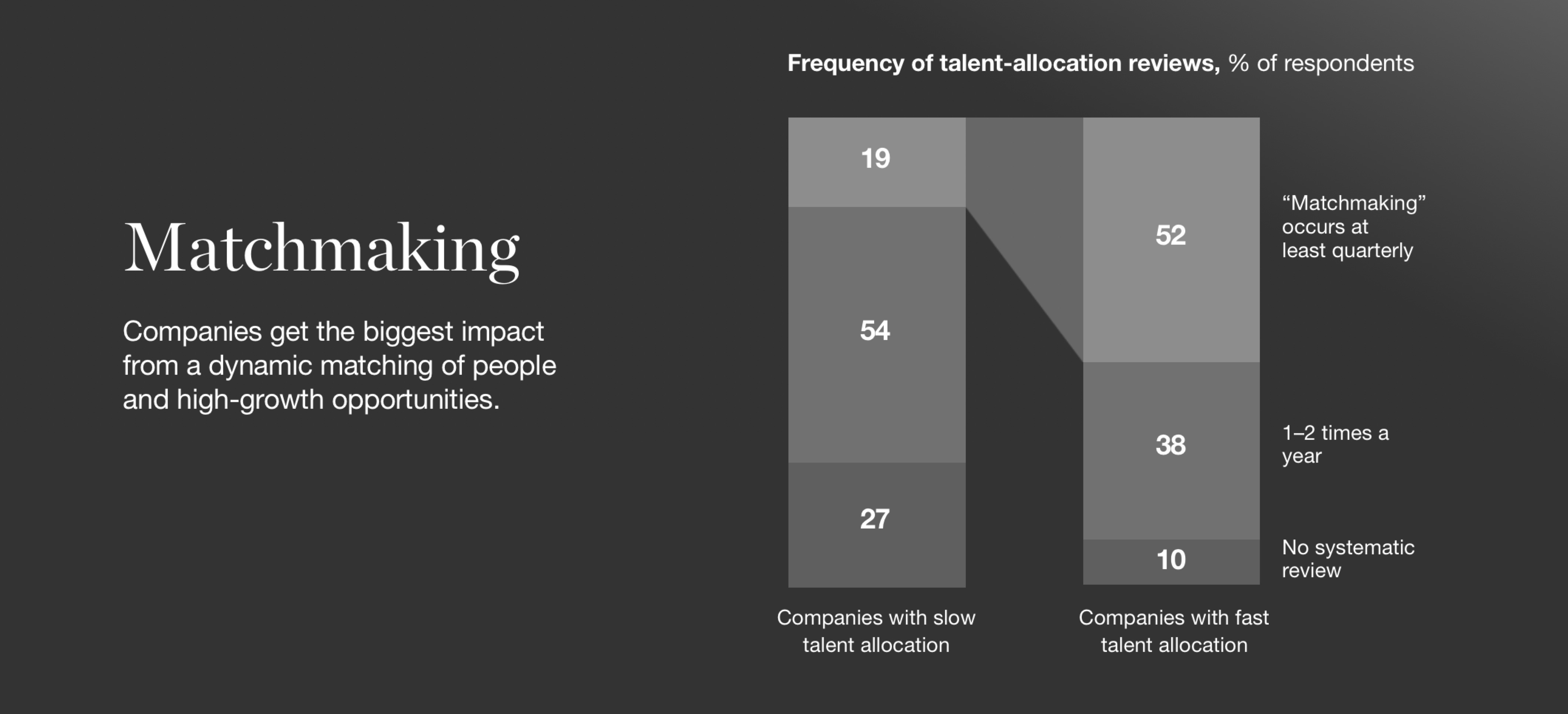 Las capacidades correctas, en el lugar correcto
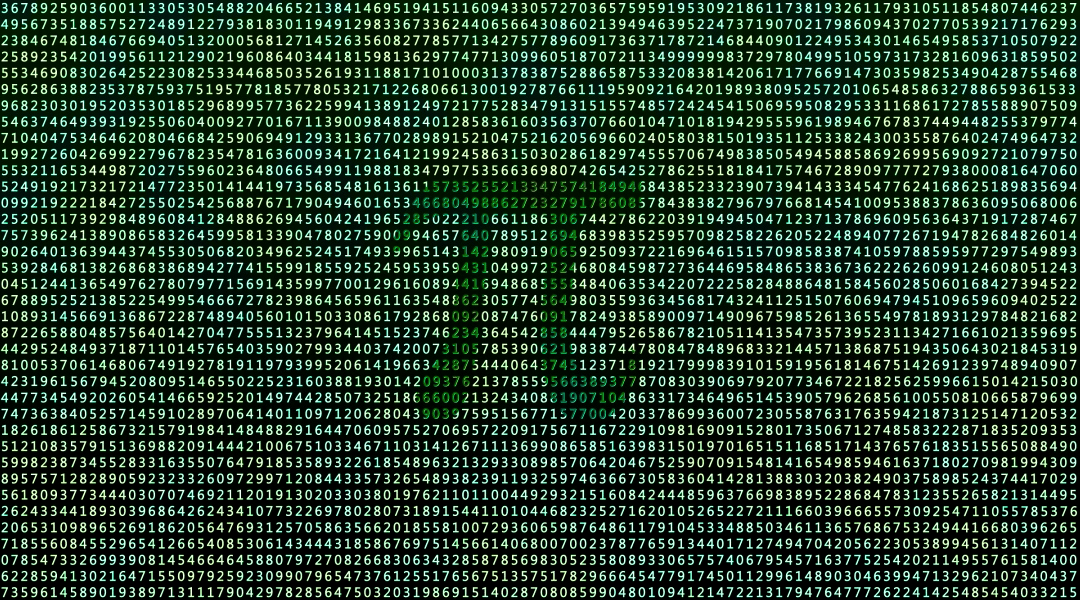 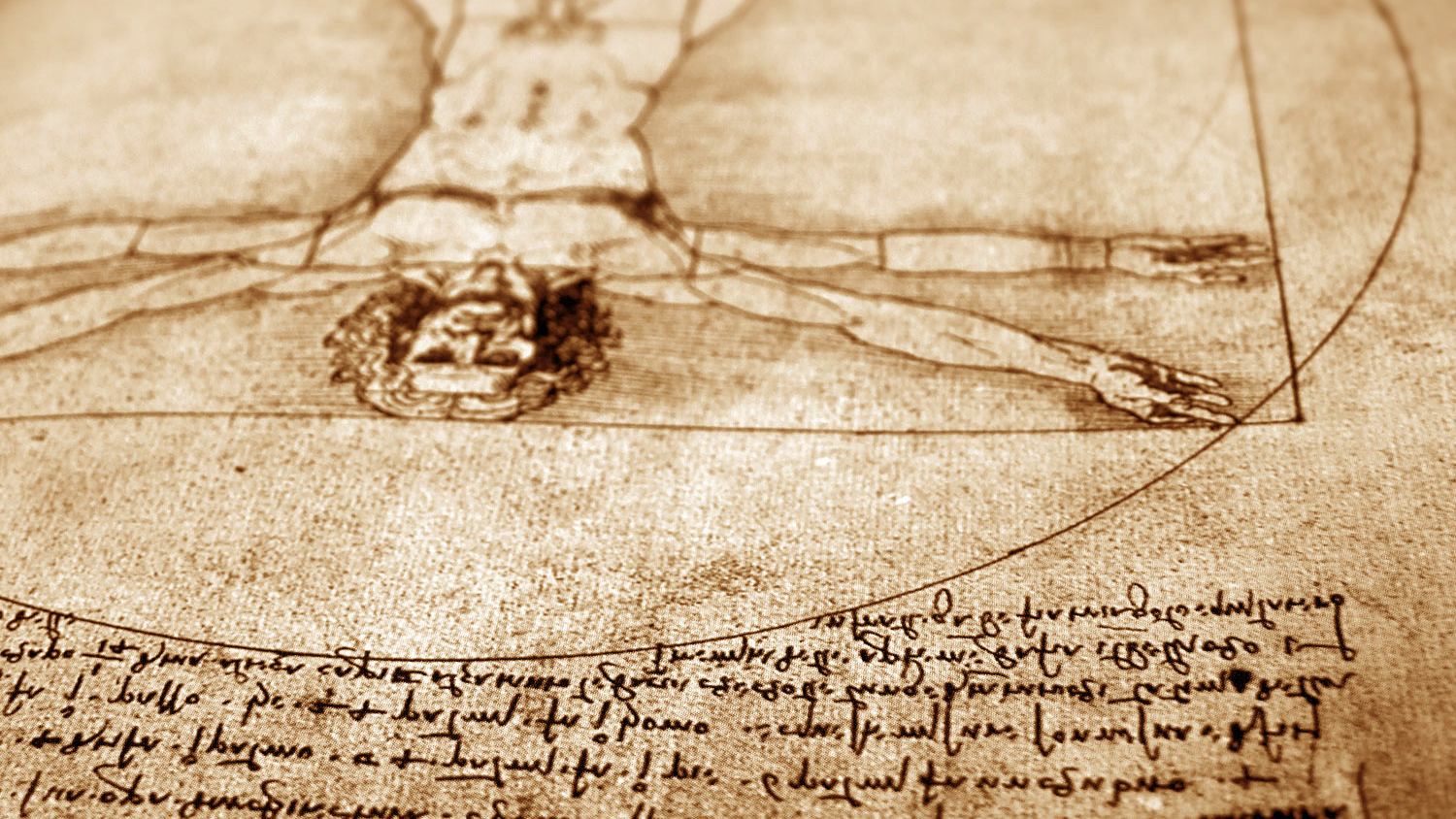 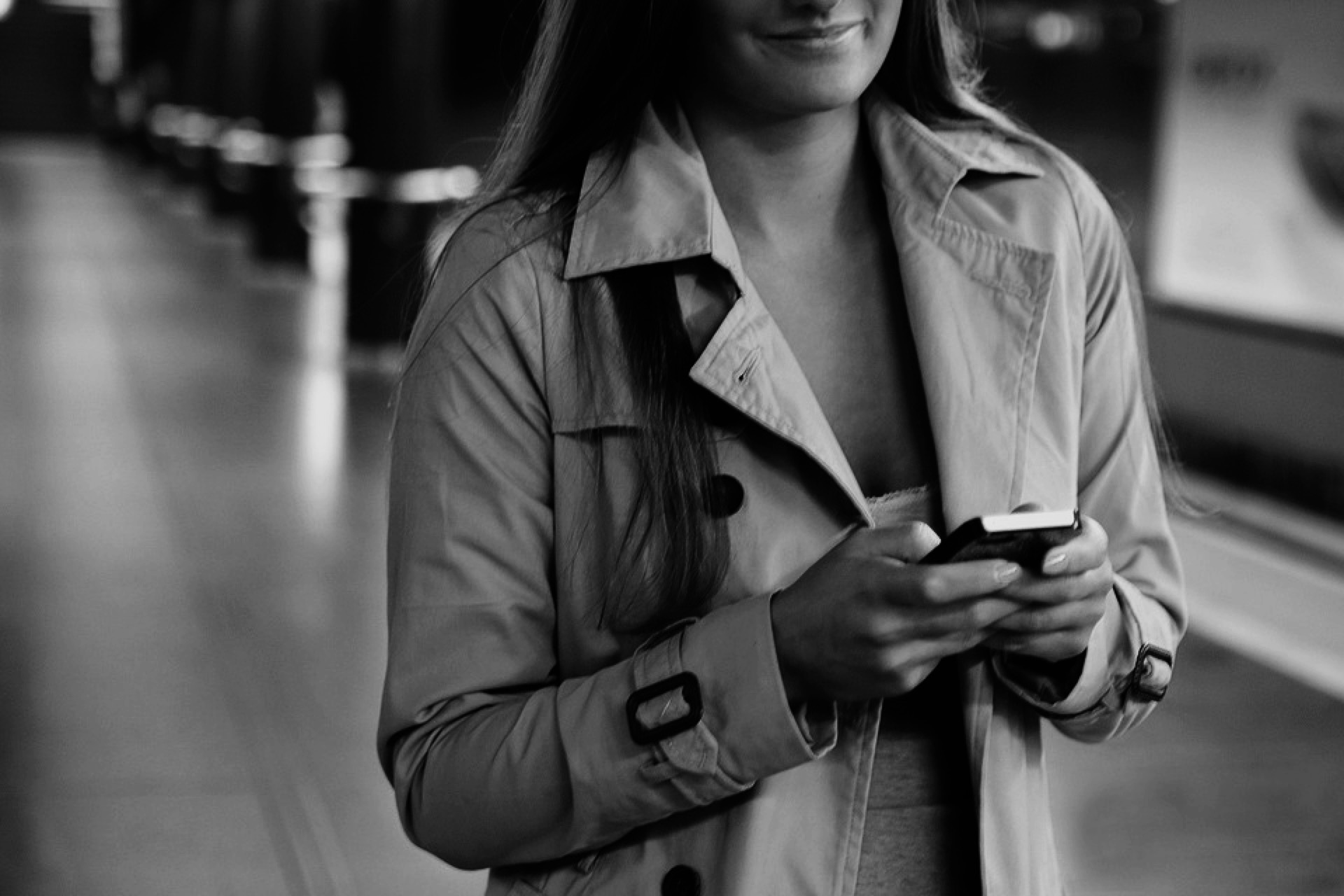 Todo el conocimiento a nuestro alcance
dirigir personas hoy
@santi_garcia
@futureforwork
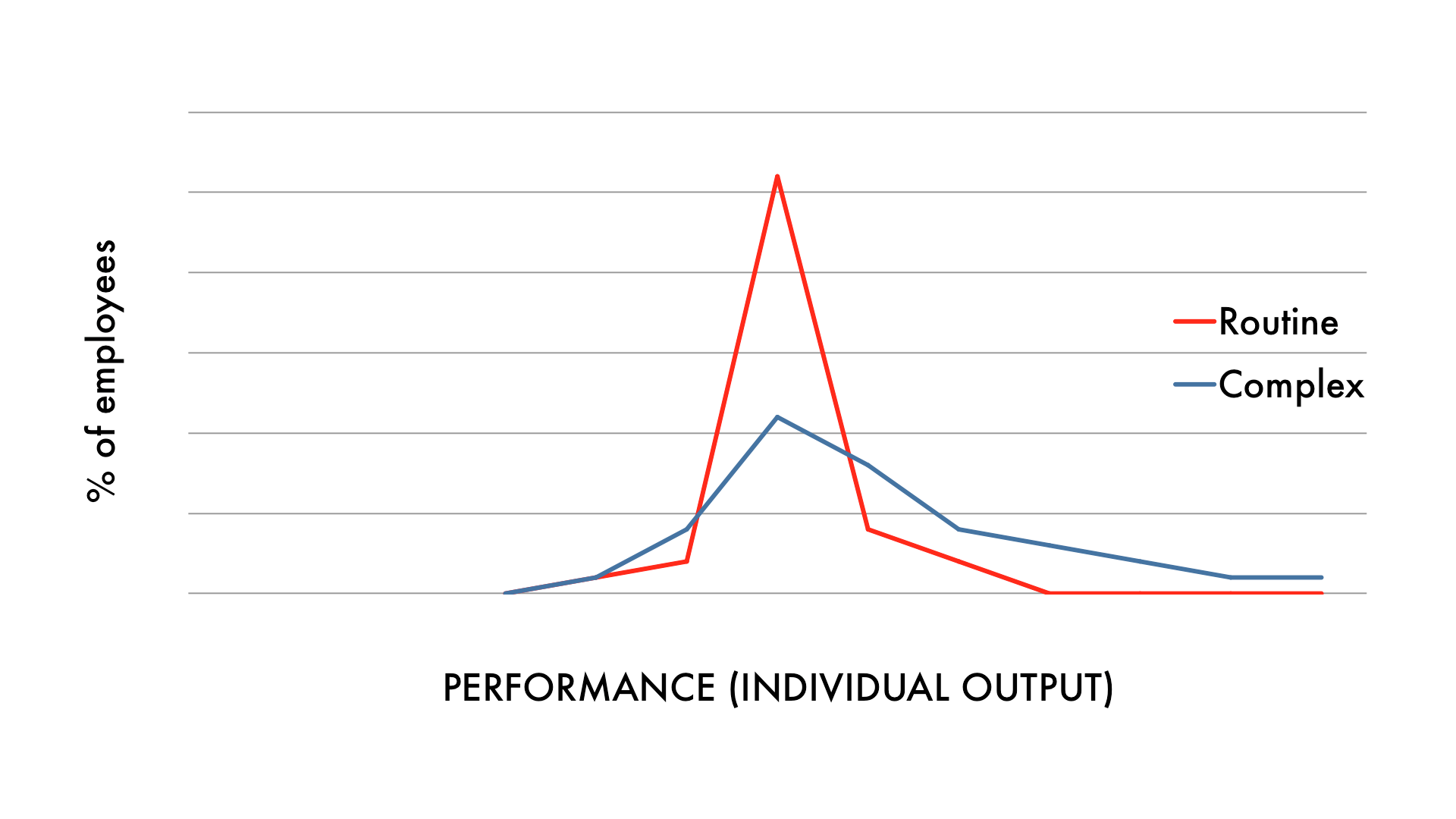 Hacia un futuro de trabajos complejos
Hacia un futuro de trabajos más complejos
% de empresas con dificultades para reclutar los profesionales que necesitan
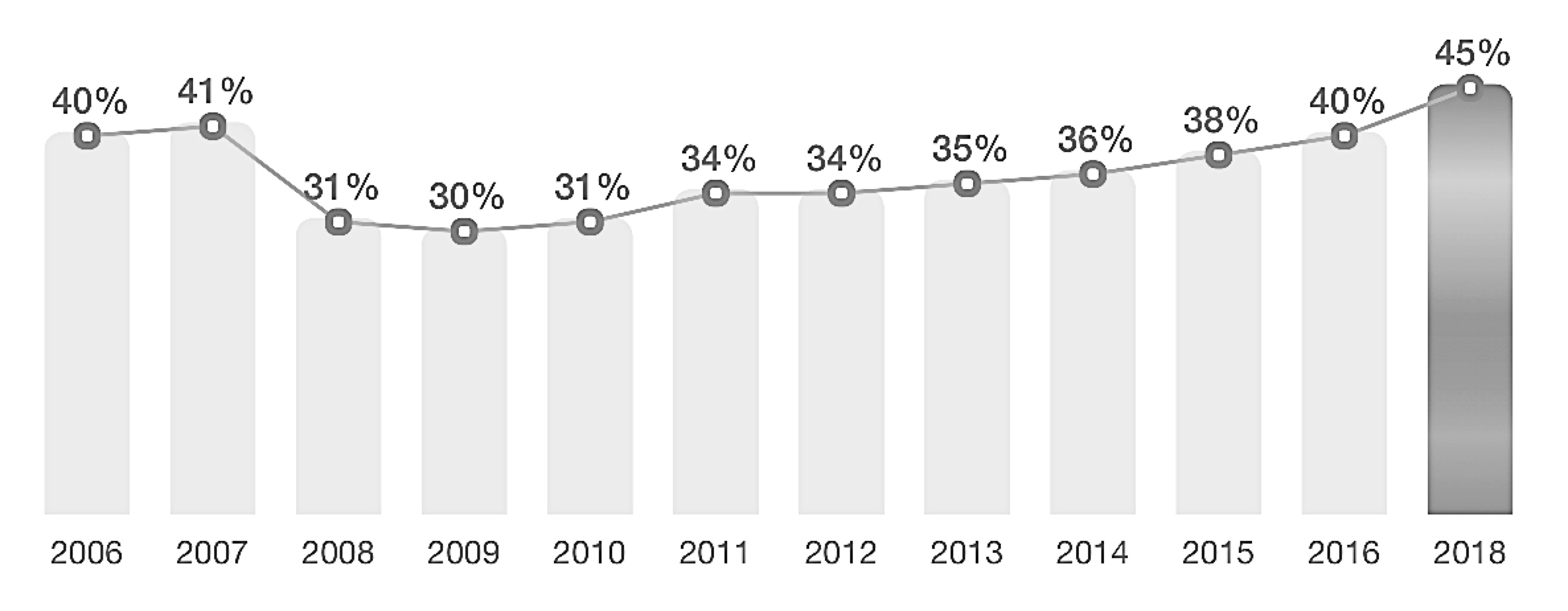 Guerra por el talento
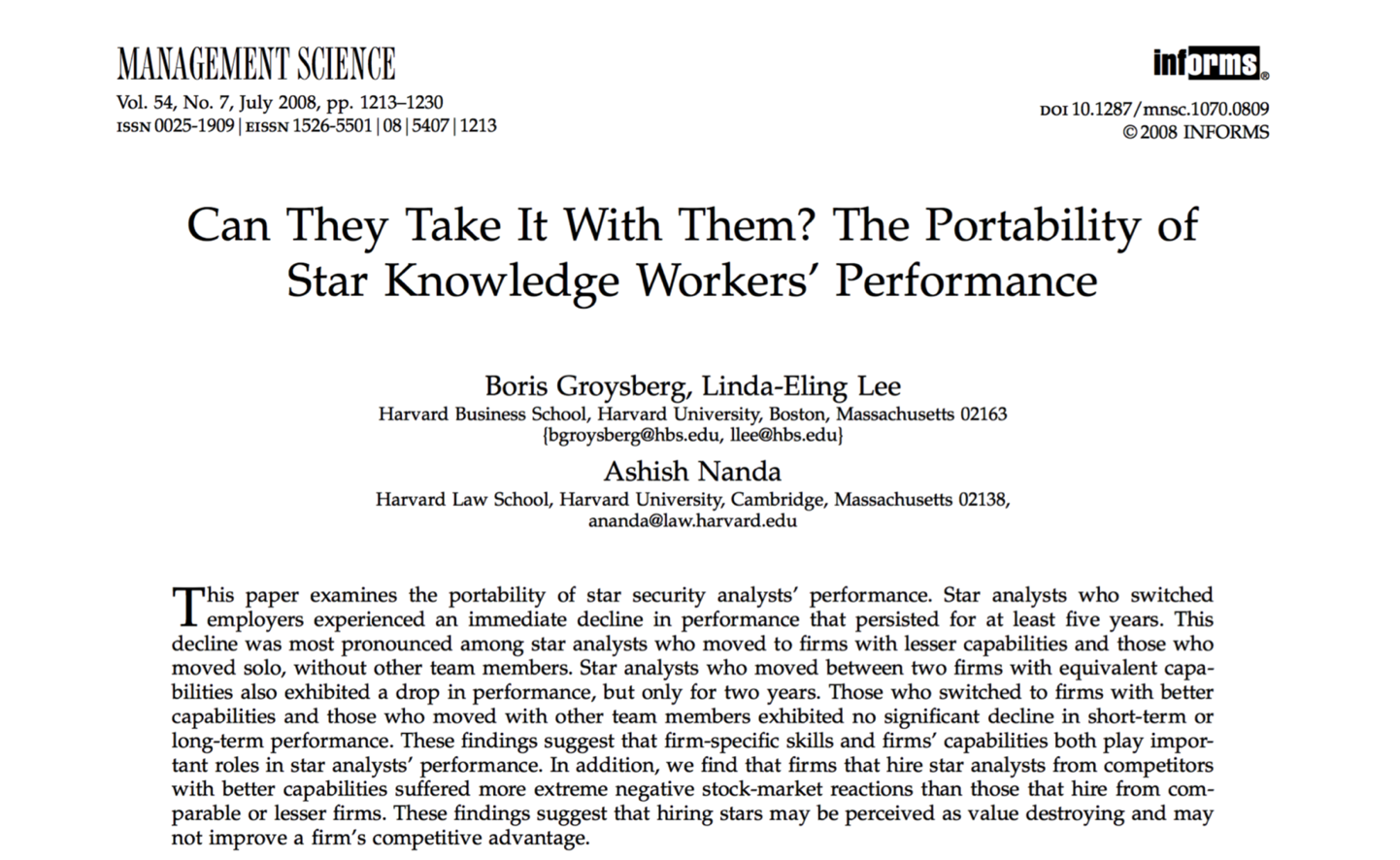 Un futuro de trabajos más interdependientes
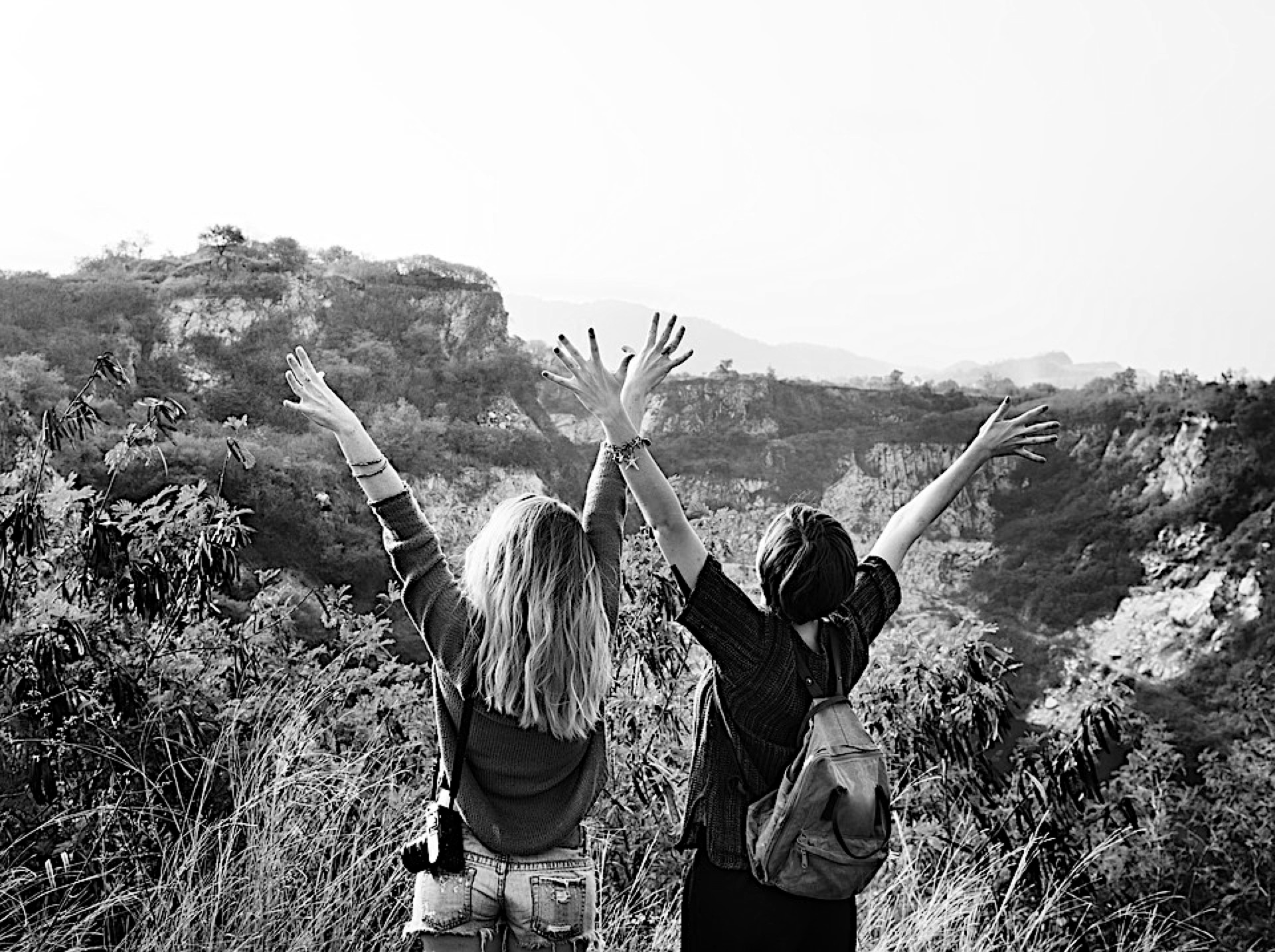 El trabajo no lo es todo
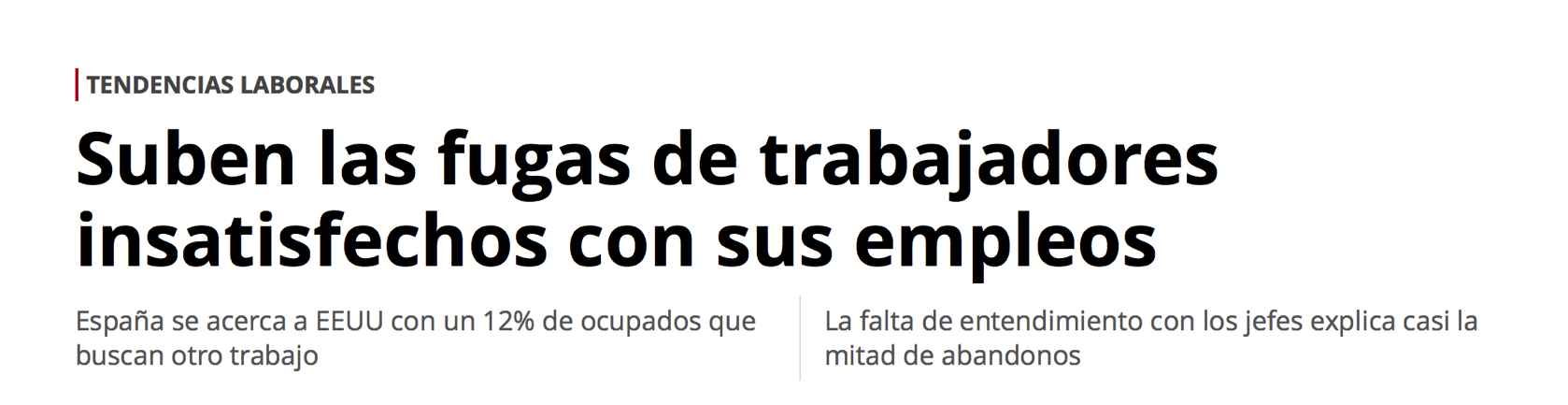 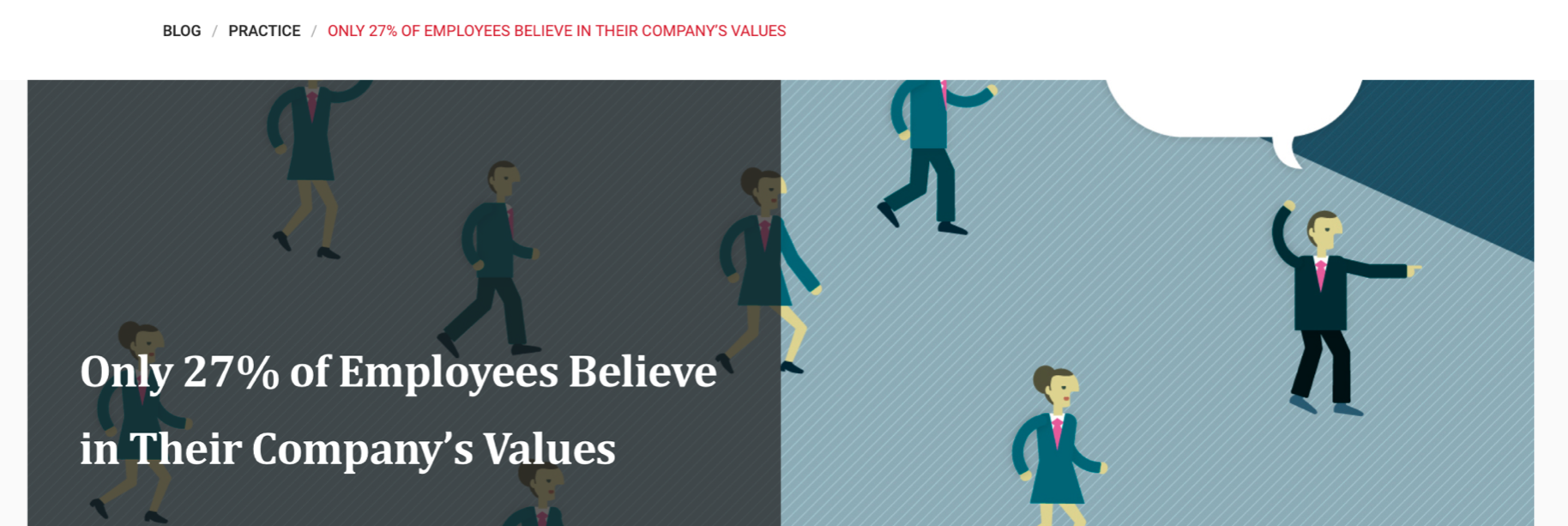 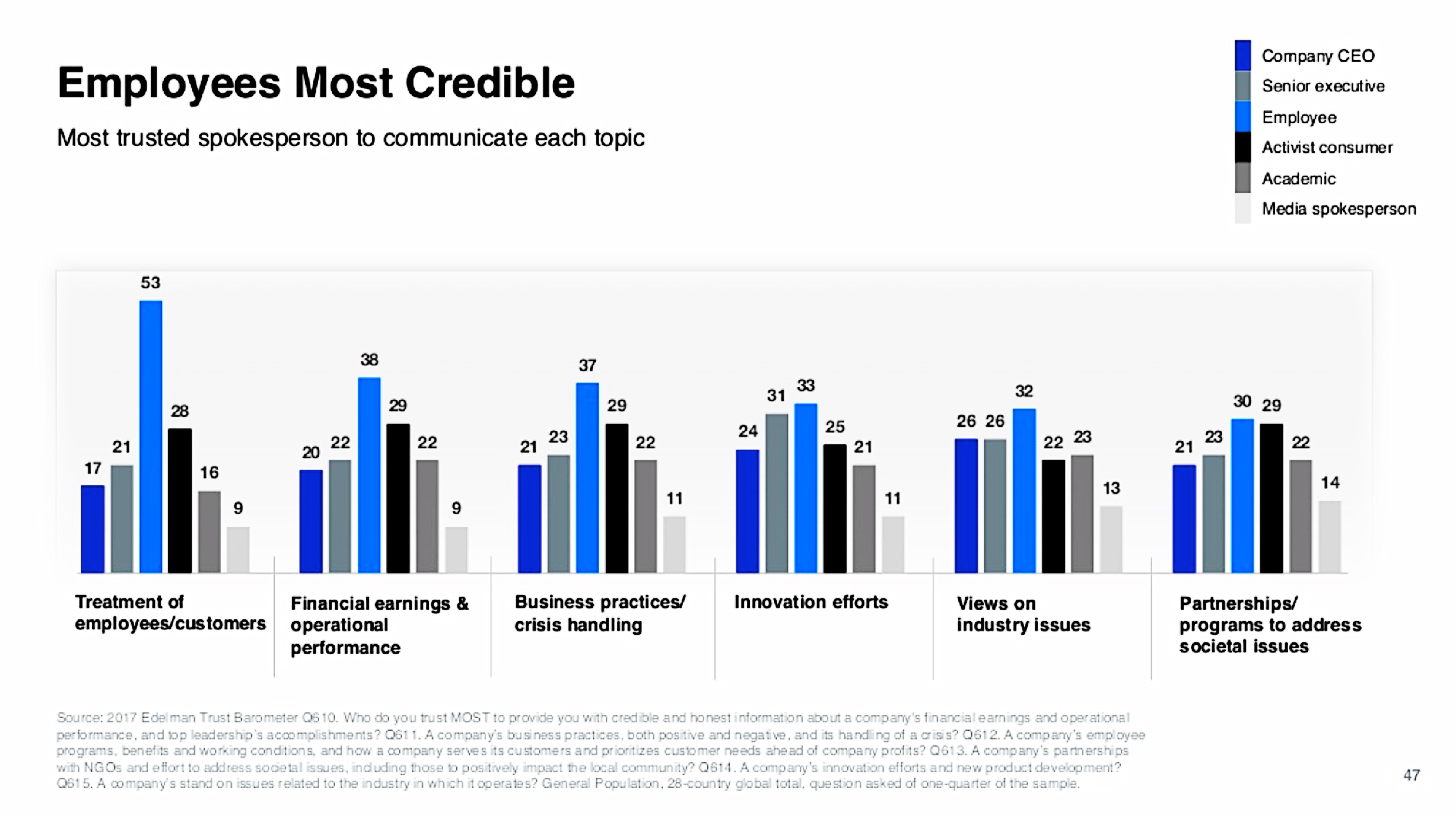 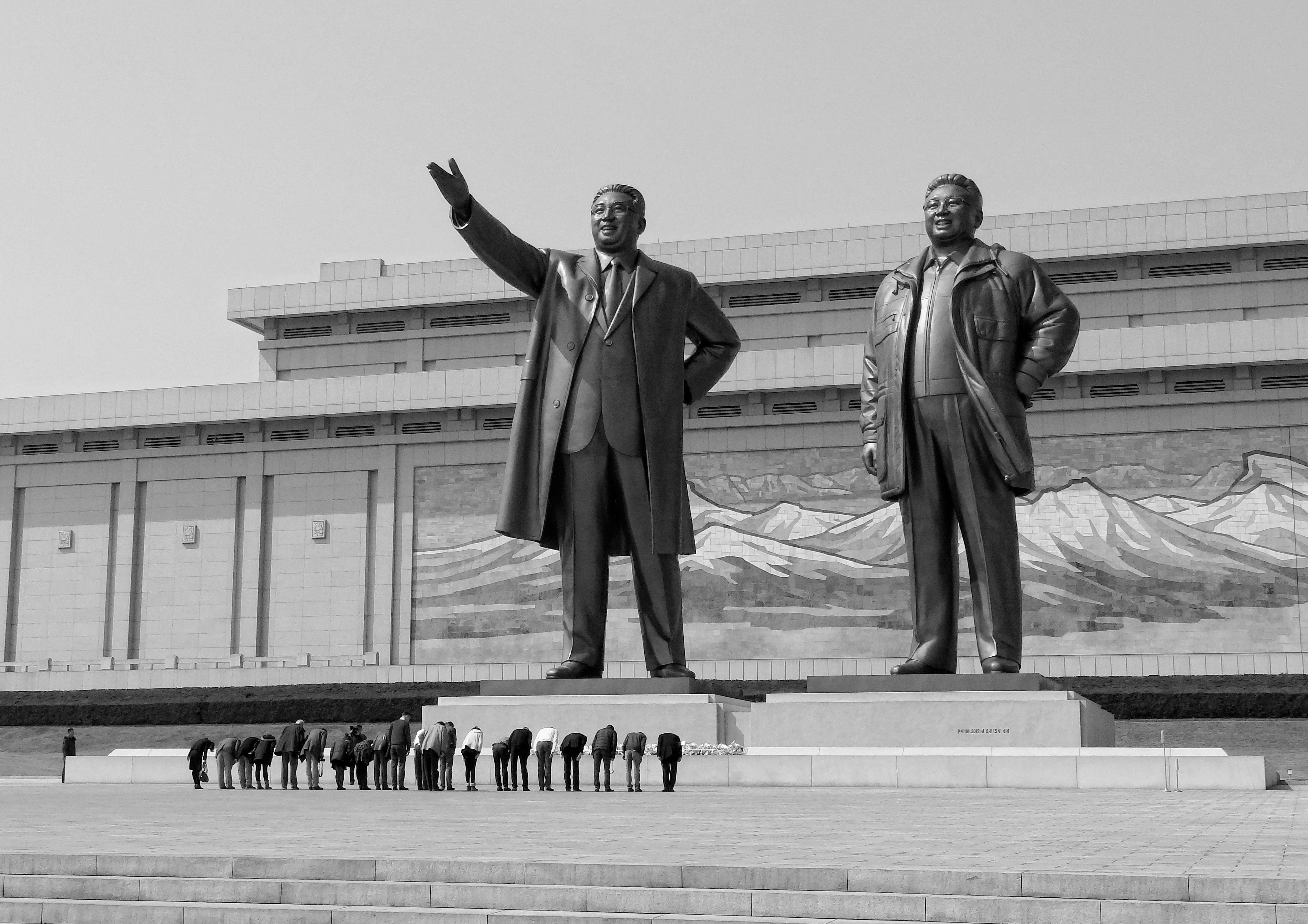 Un nuevo perfil de líderes
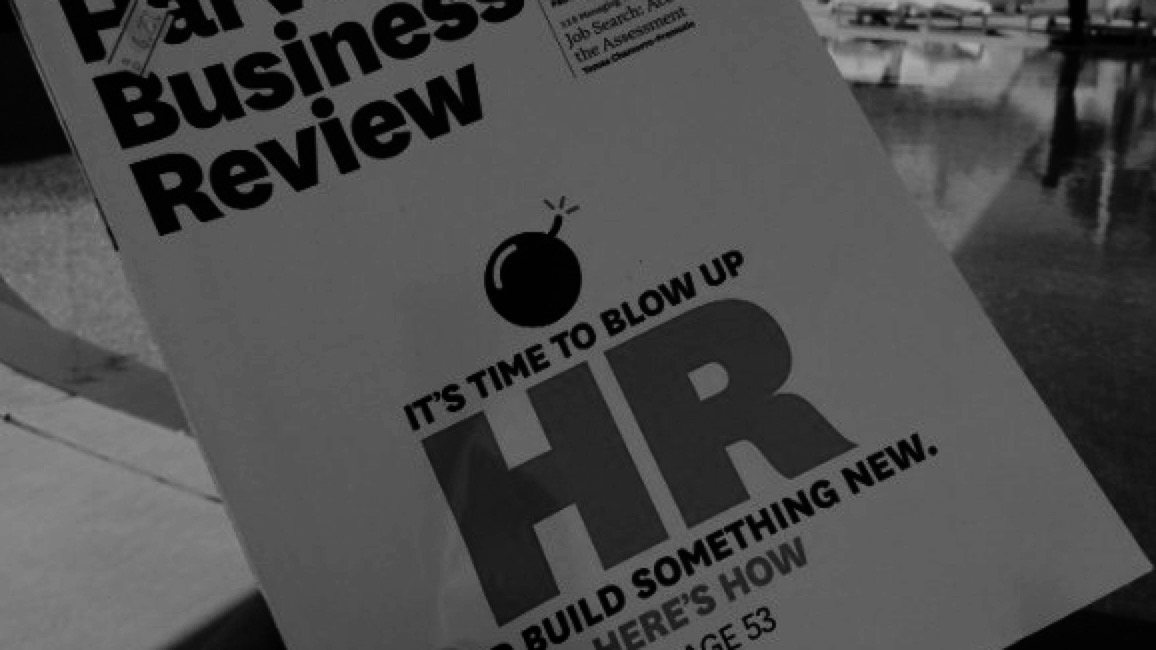 ¿Qué pasa con RRHH?
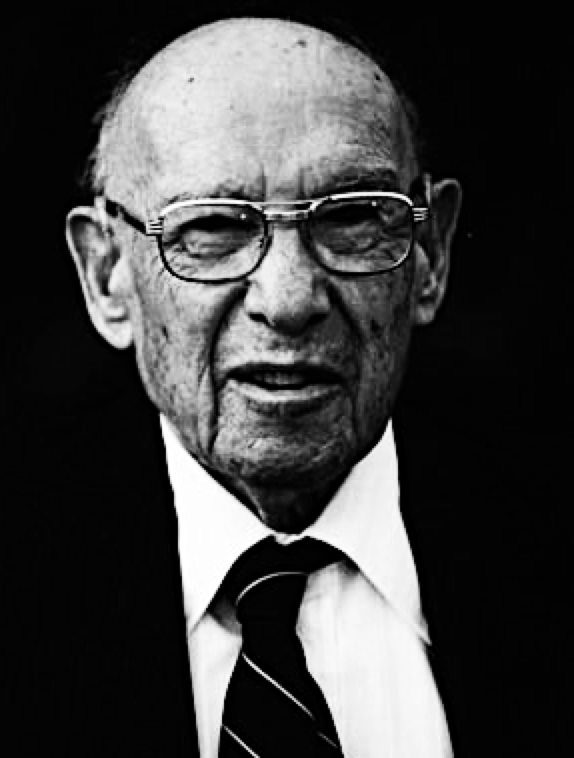 La mayor parte de lo que llamamos “management” consiste en dificultarle el trabajo a la gente.

Peter Drucker
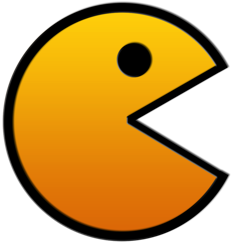 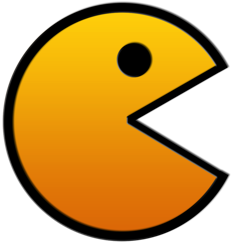 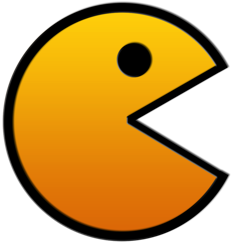 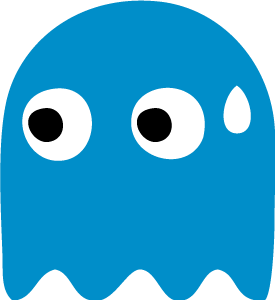 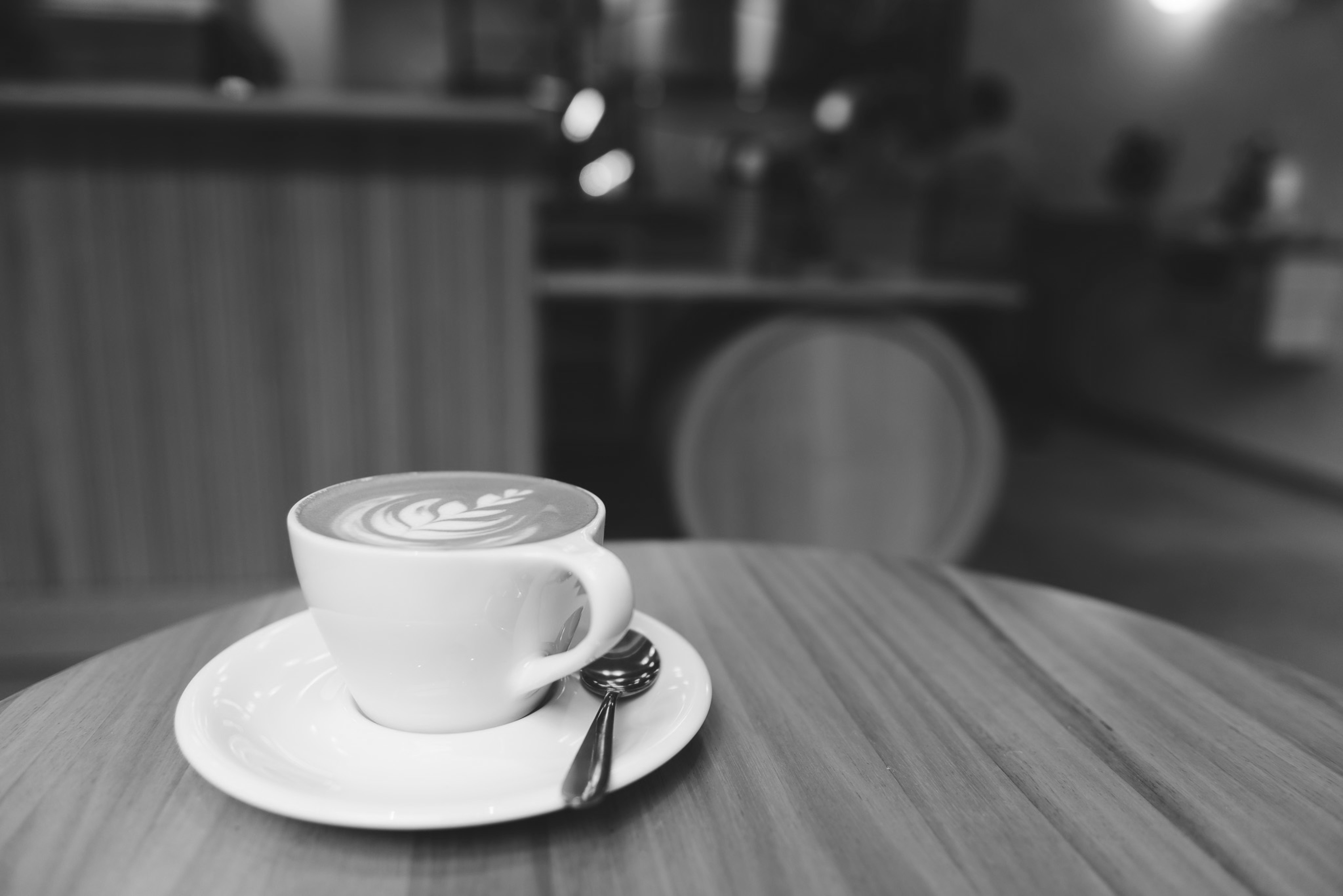 El café para todos ya no sirve
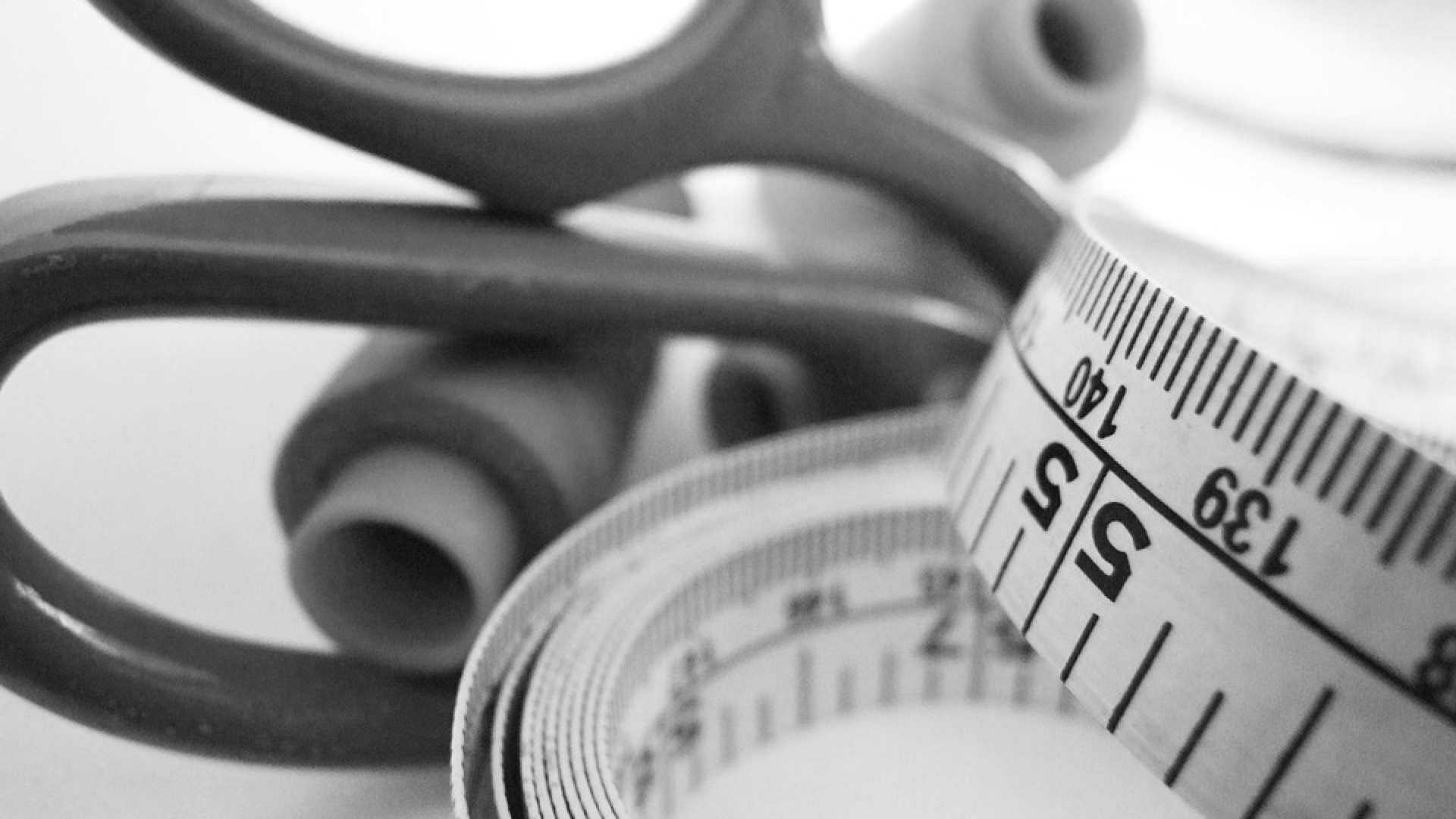 Trabajos con límites difusos – ‘job crafting’
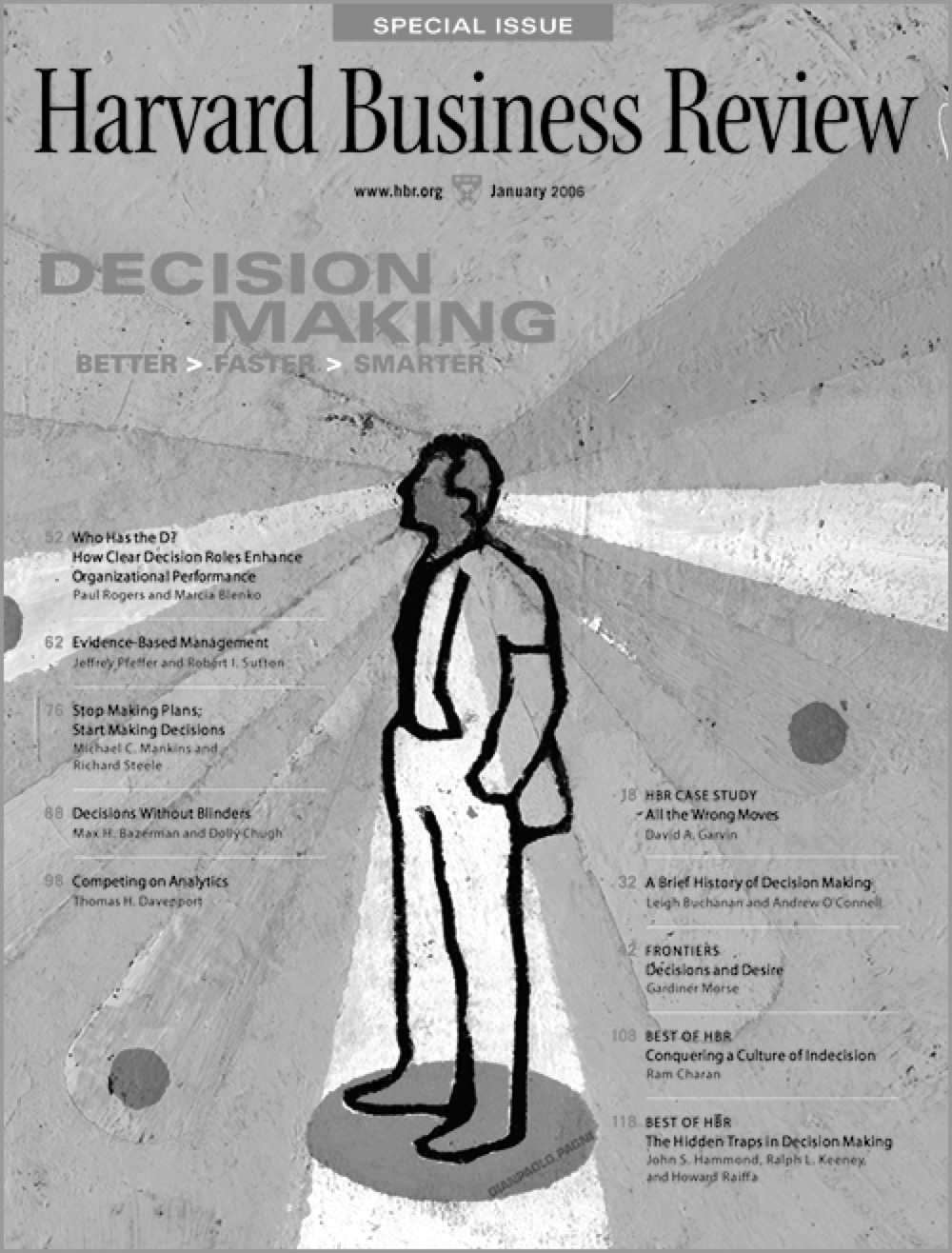 Evidence based management
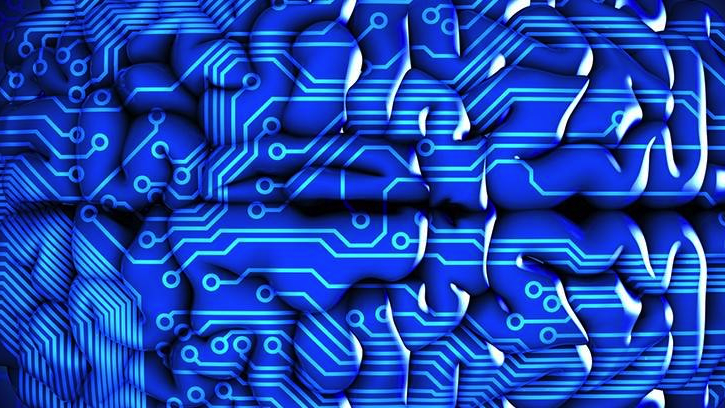 El empleado cuantificado
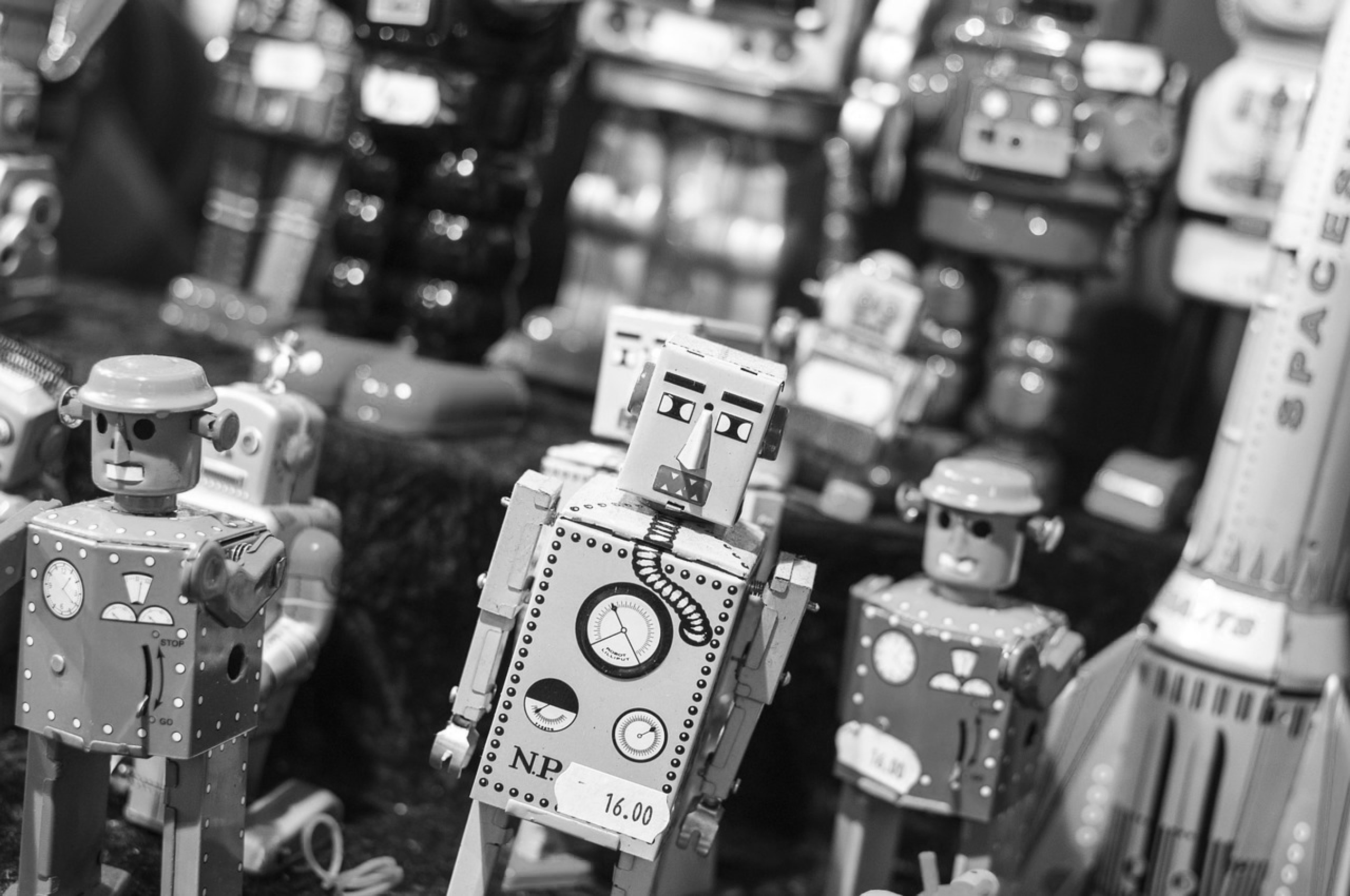 Cuando los algoritmos son los jefes
[Speaker Notes: Inteligencia artificial]
FUTURO
@santi_garcia
@futureforwork
La exploración de futuros es un proceso de aprendizaje, no un resultado.
@santi_garcia
@futureforwork
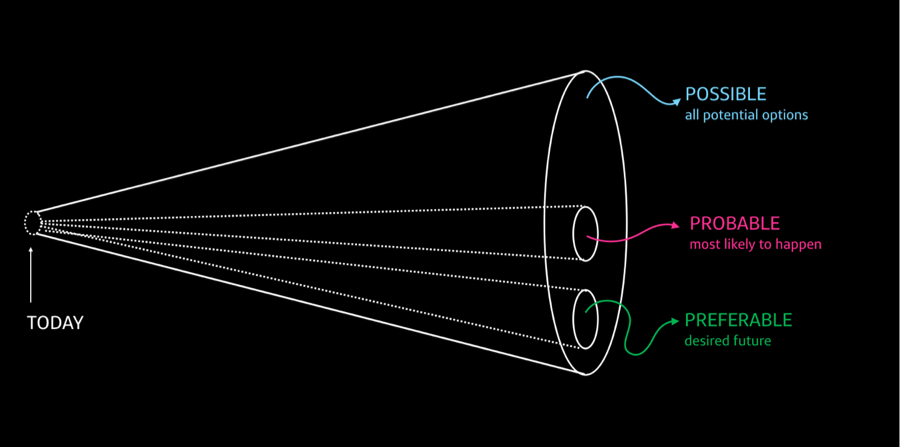 POSIBLE
PROBABLE
PREFERIBLE
HOY
Más señales en nuestra web:

www.futureforwork.com/señales

Y en RRSS:


		@futureforwork

		@futureforwork

		www.linkedin.com/company/future-for-work-institute/
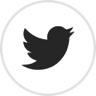 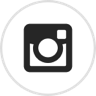 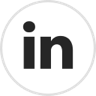